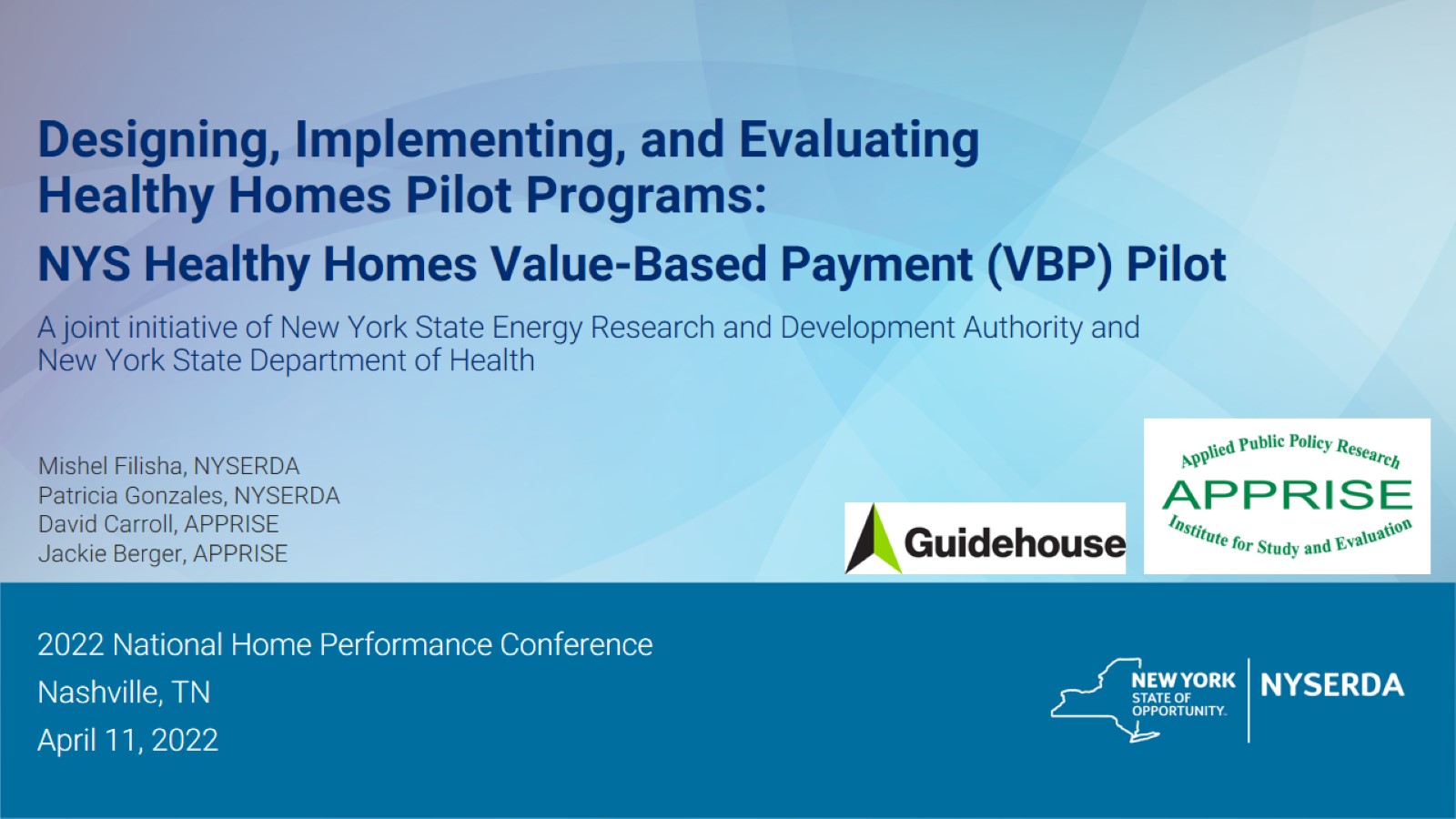 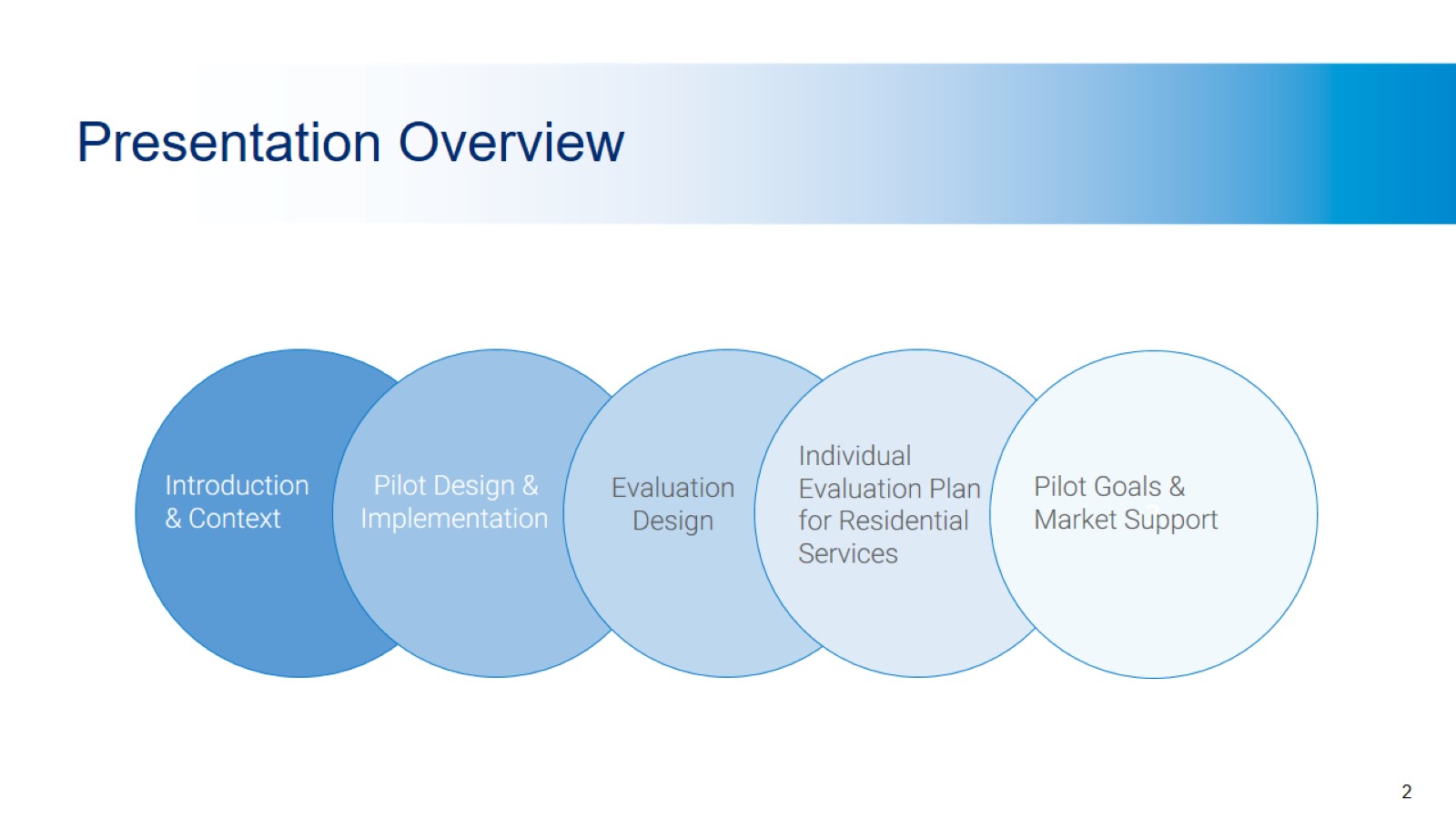 Presentation Overview
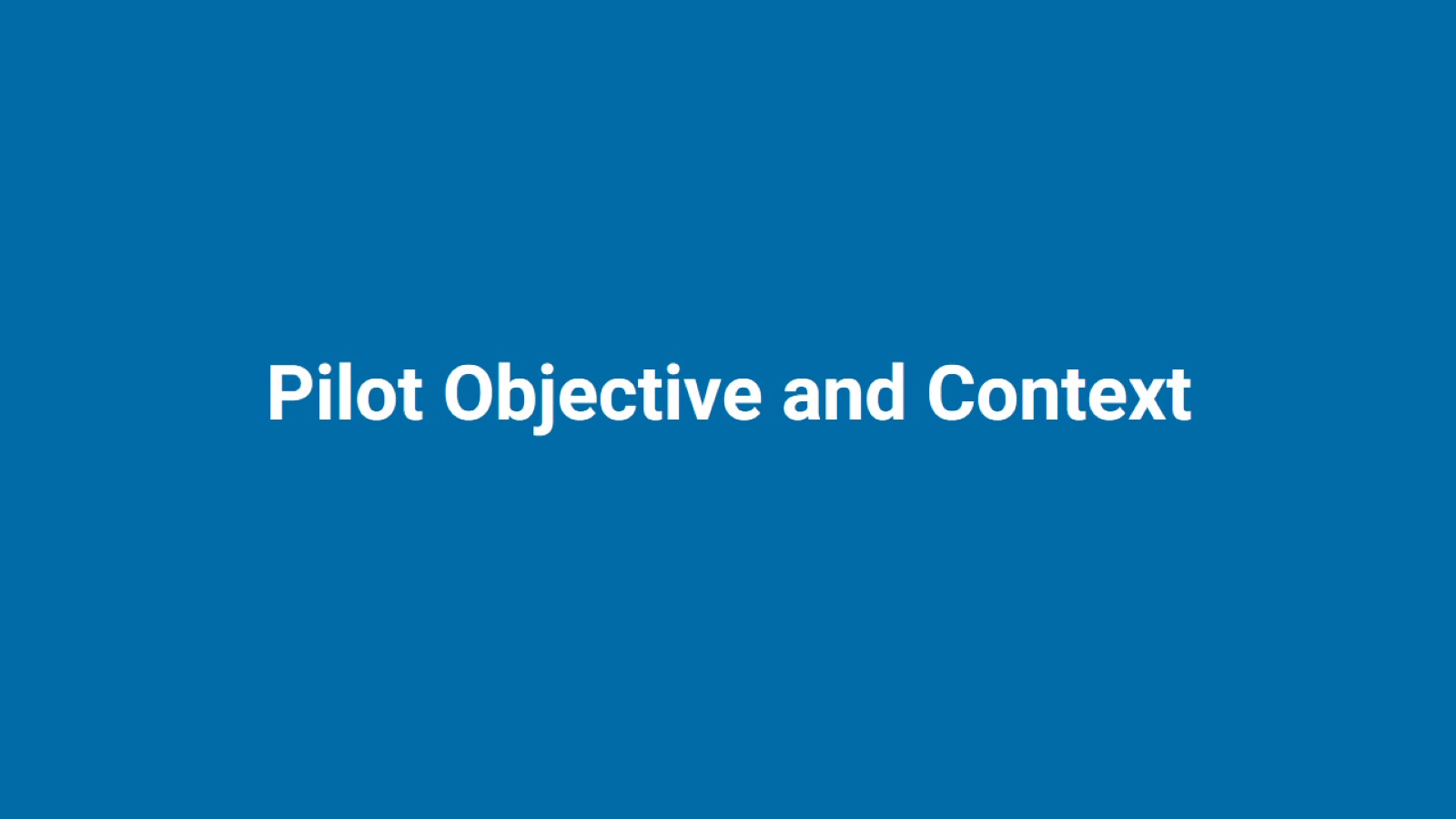 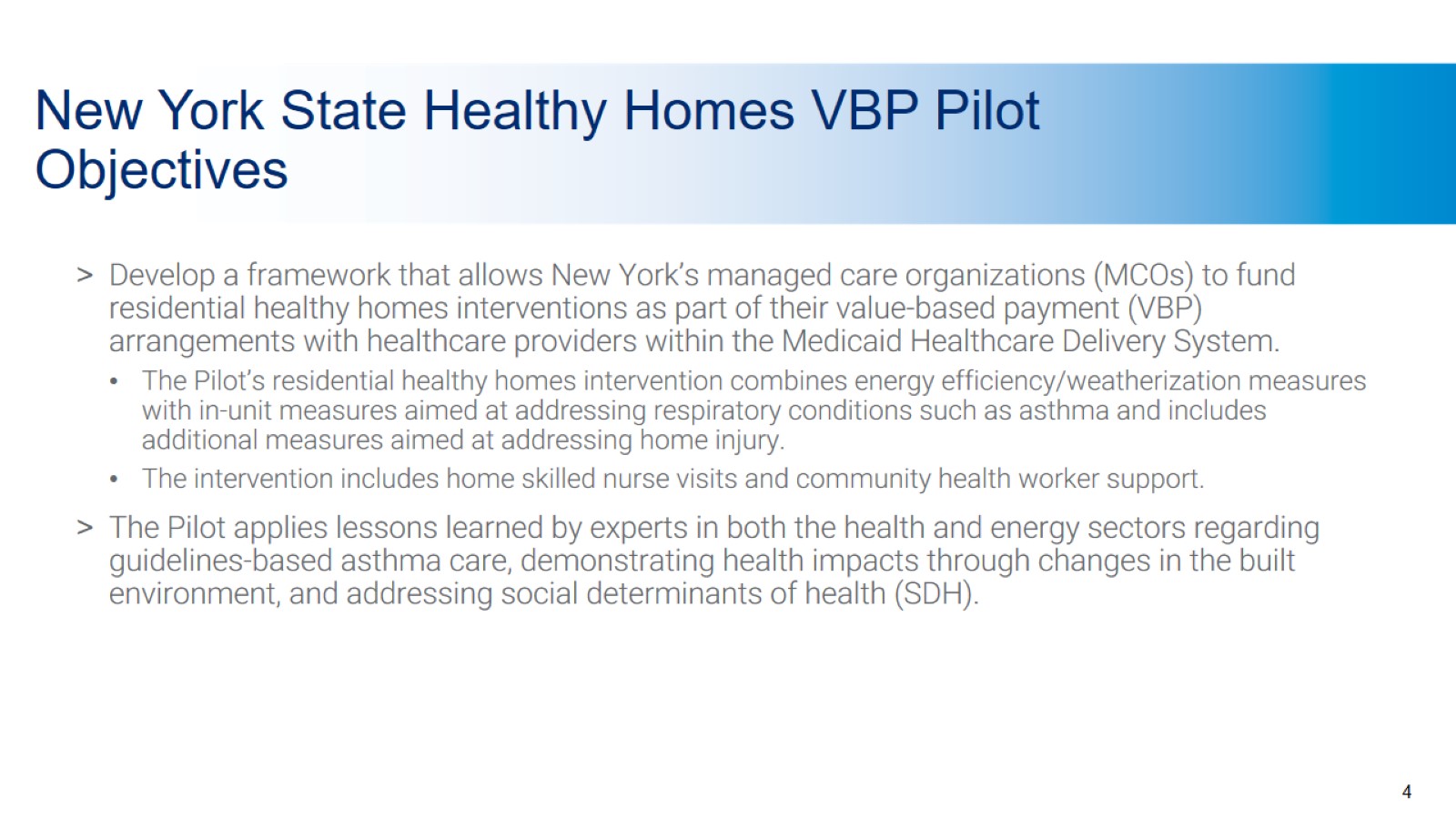 New York State Healthy Homes VBP Pilot Objectives
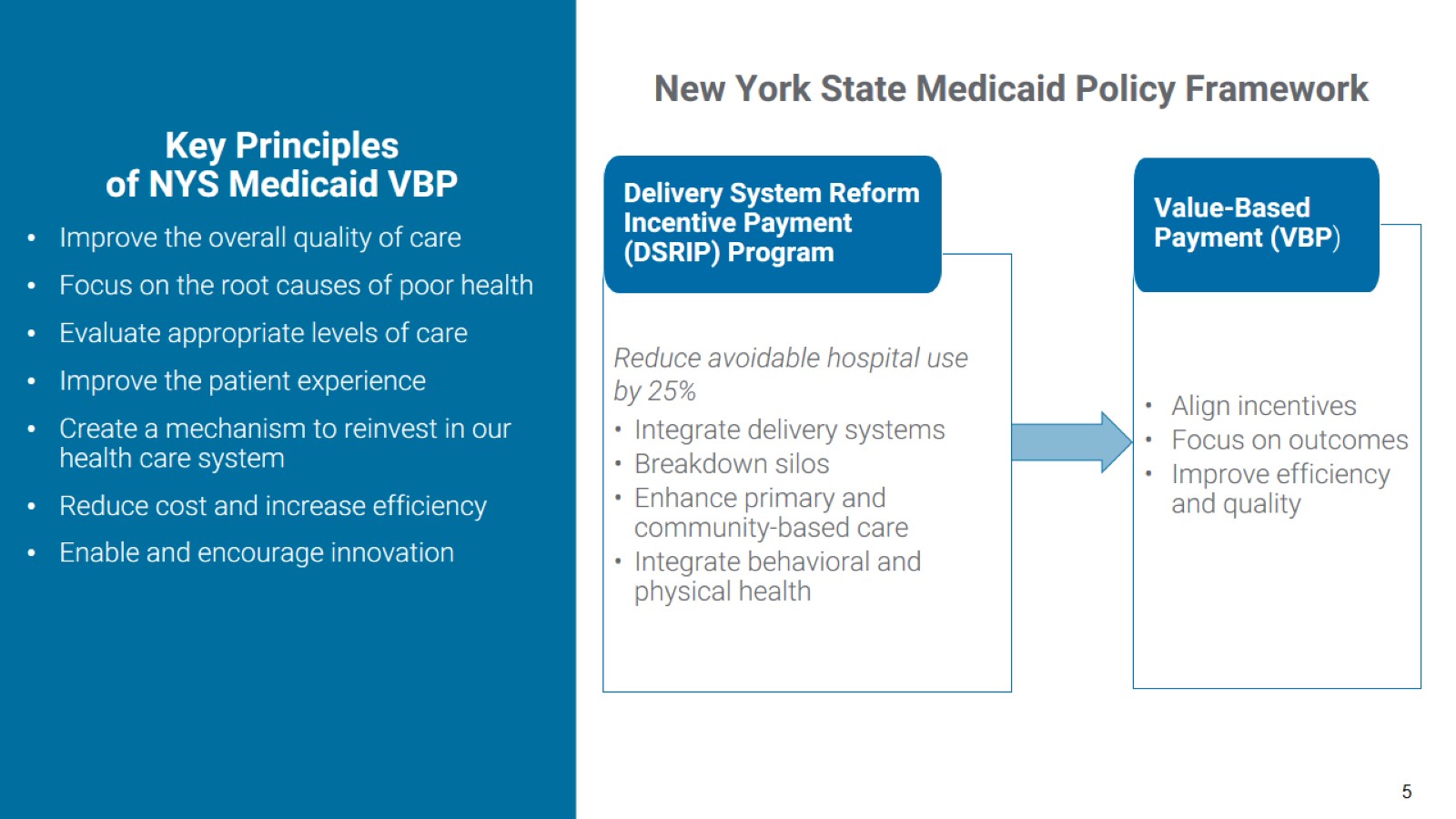 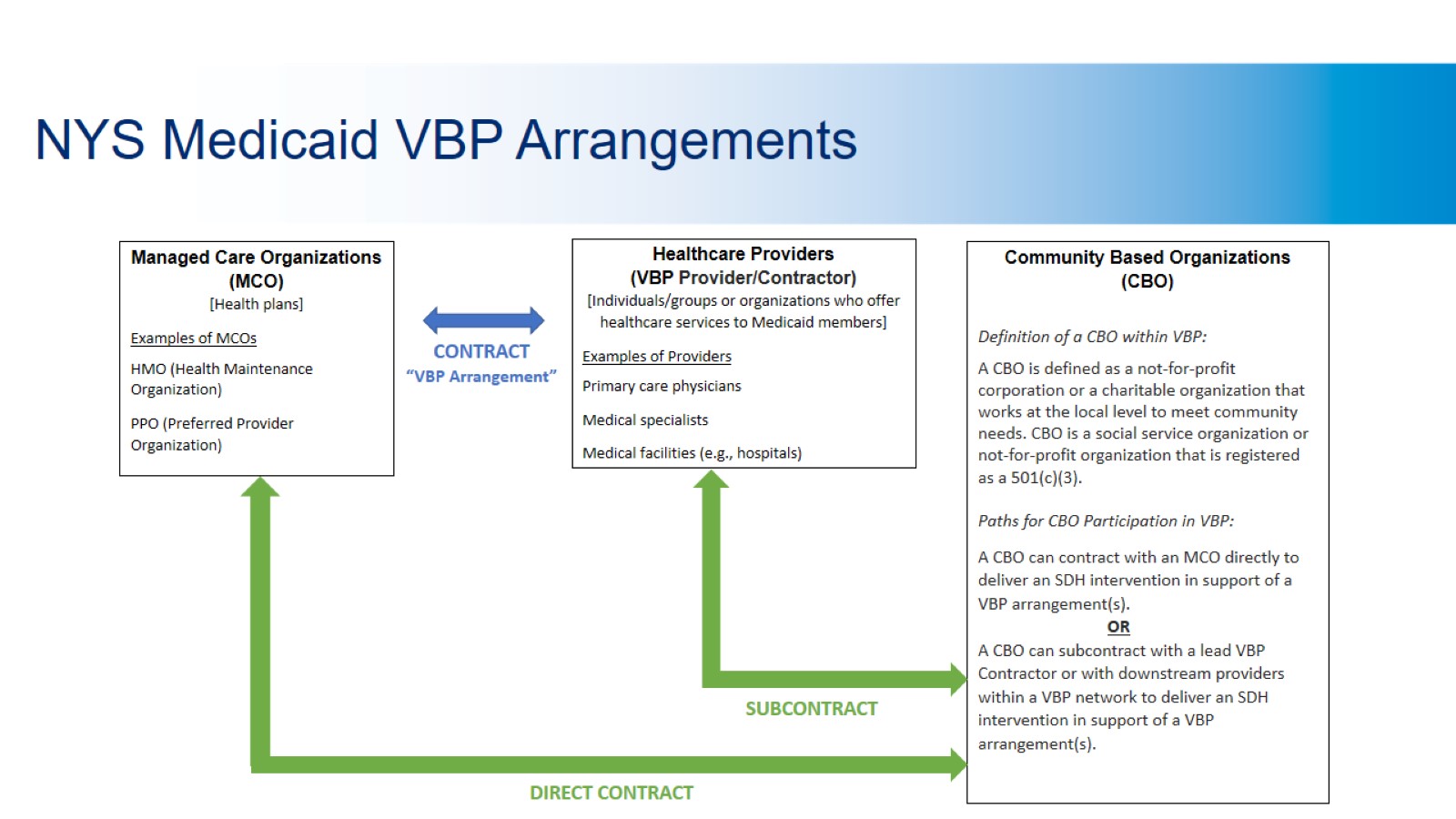 NYS Medicaid VBP Arrangements
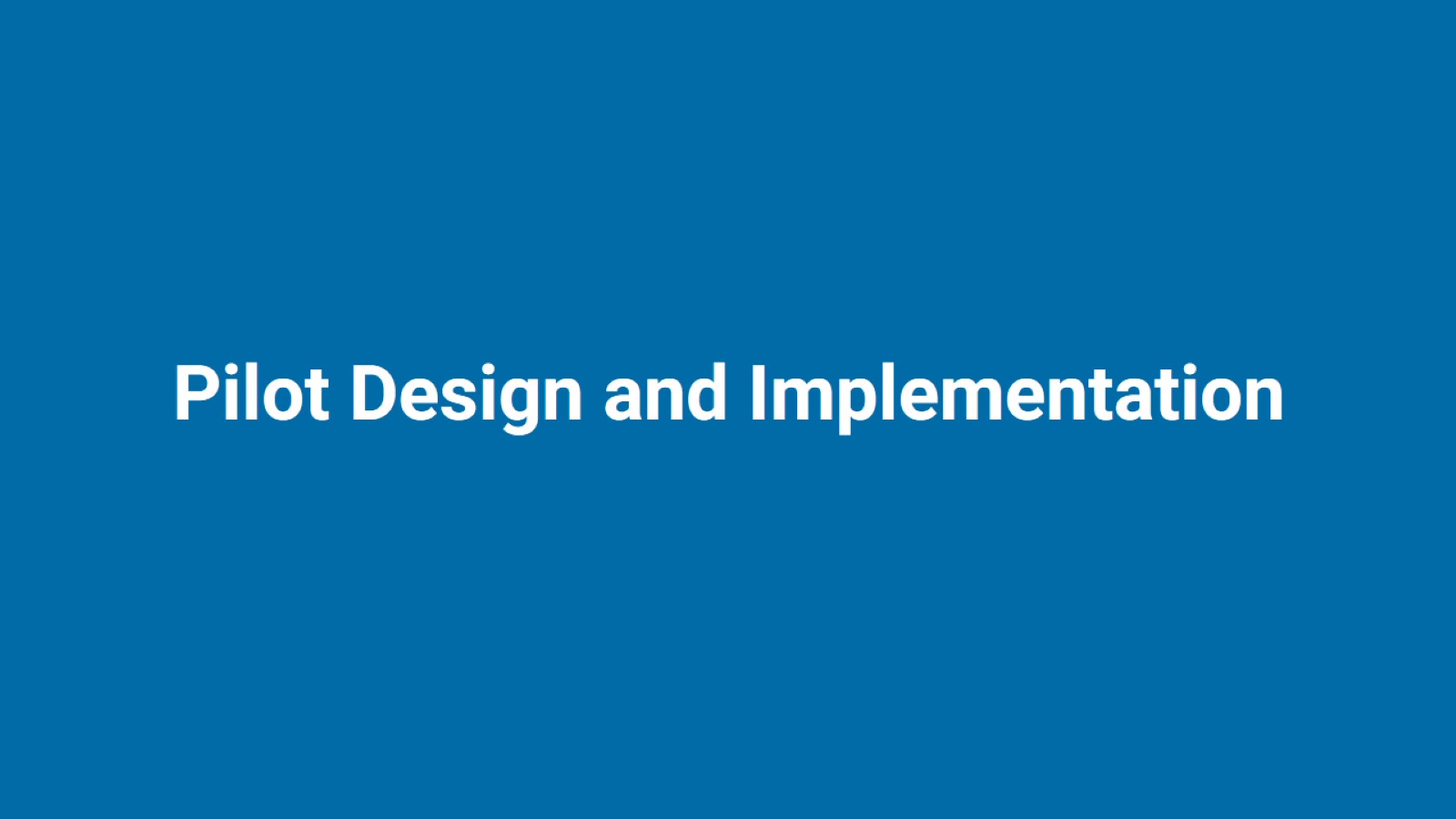 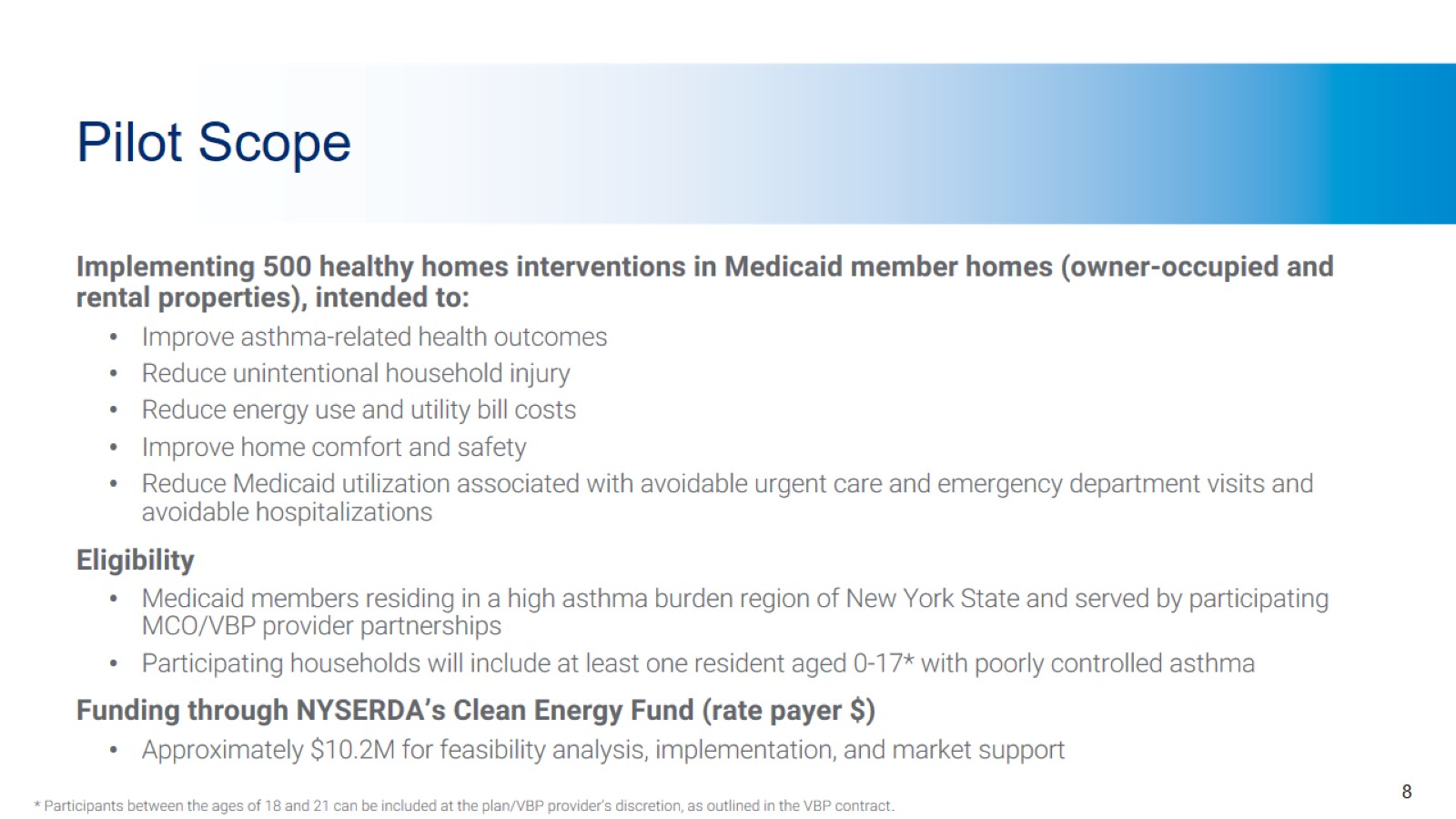 Pilot Scope
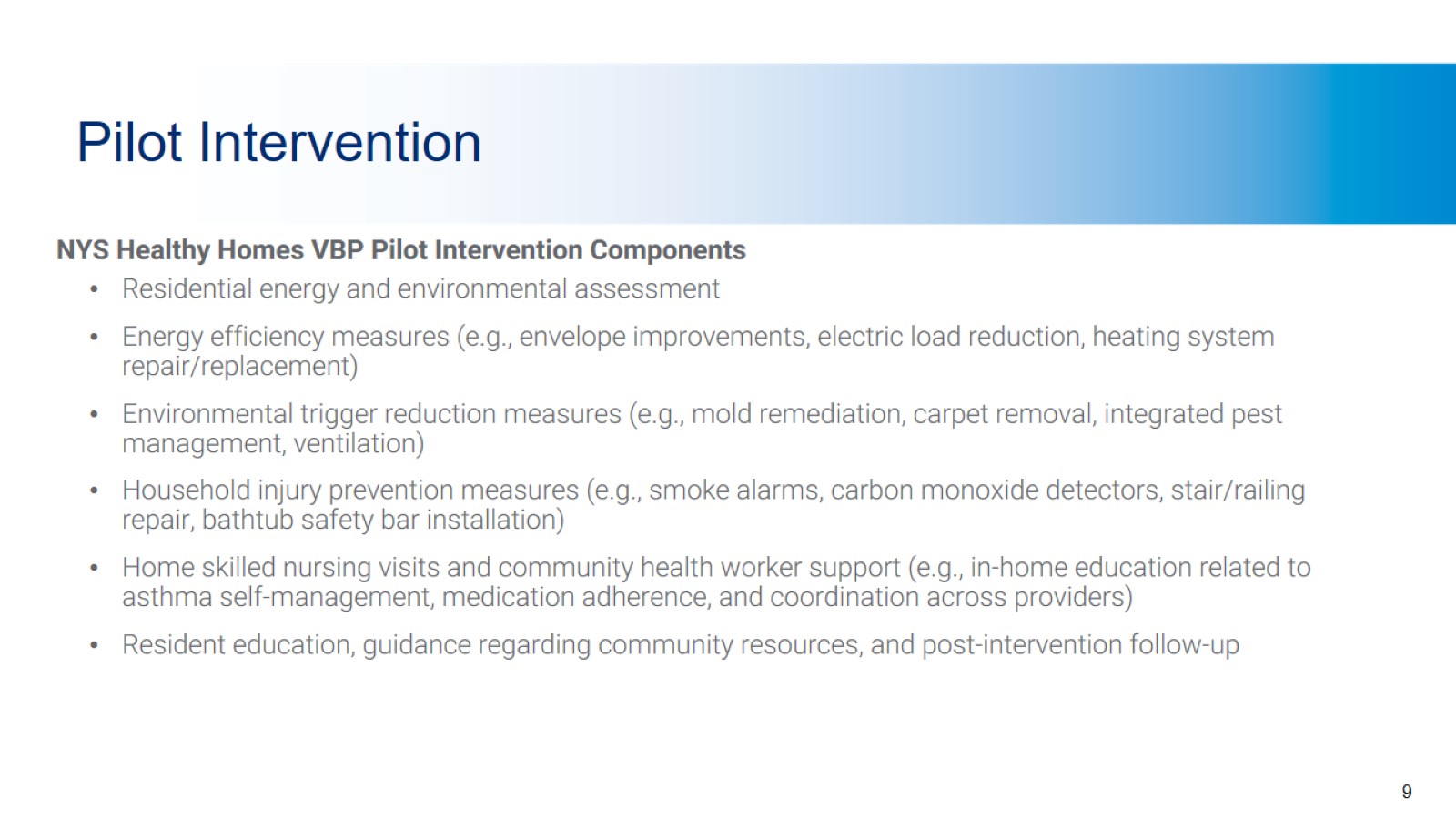 Pilot Intervention
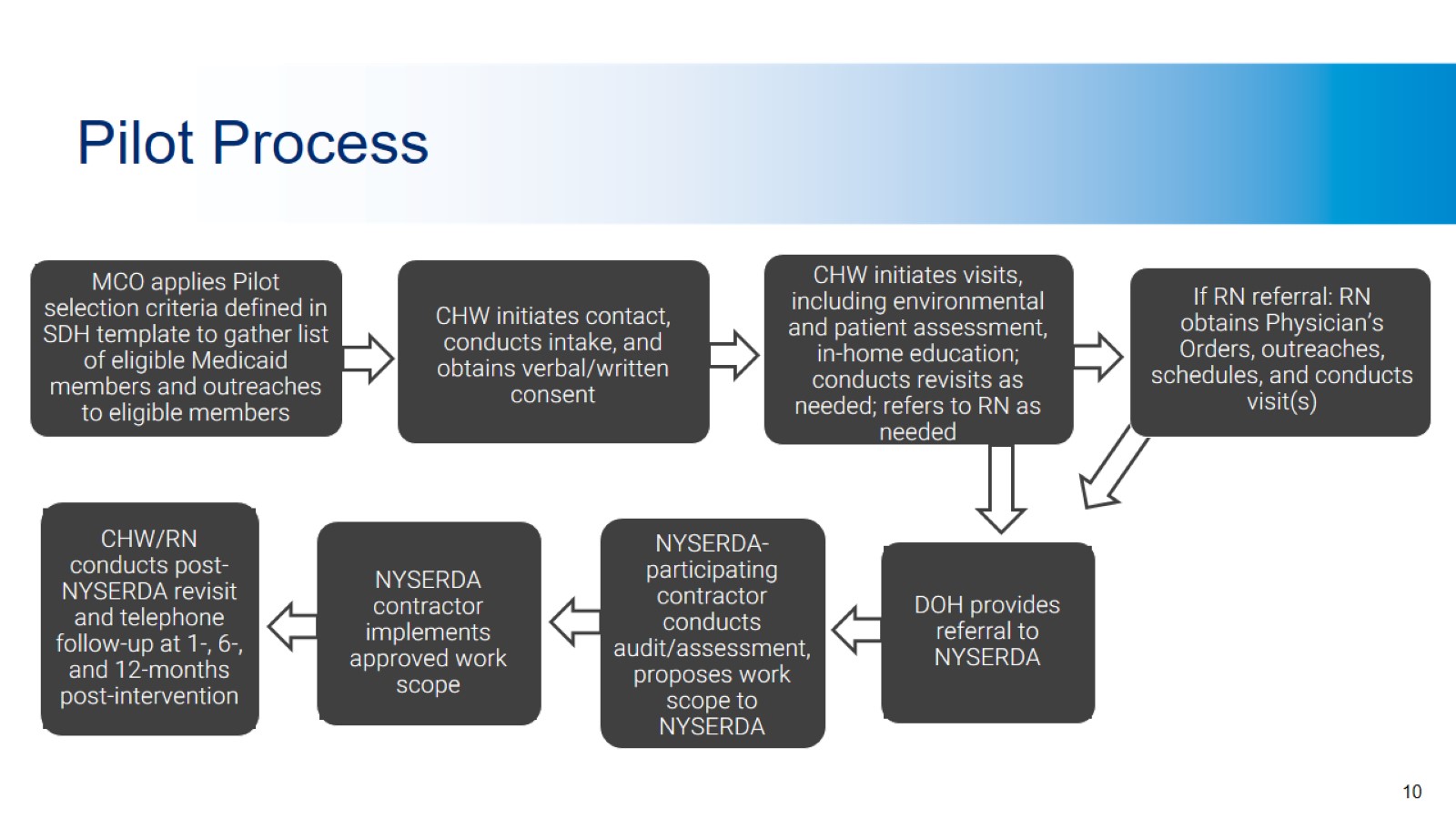 Pilot Process
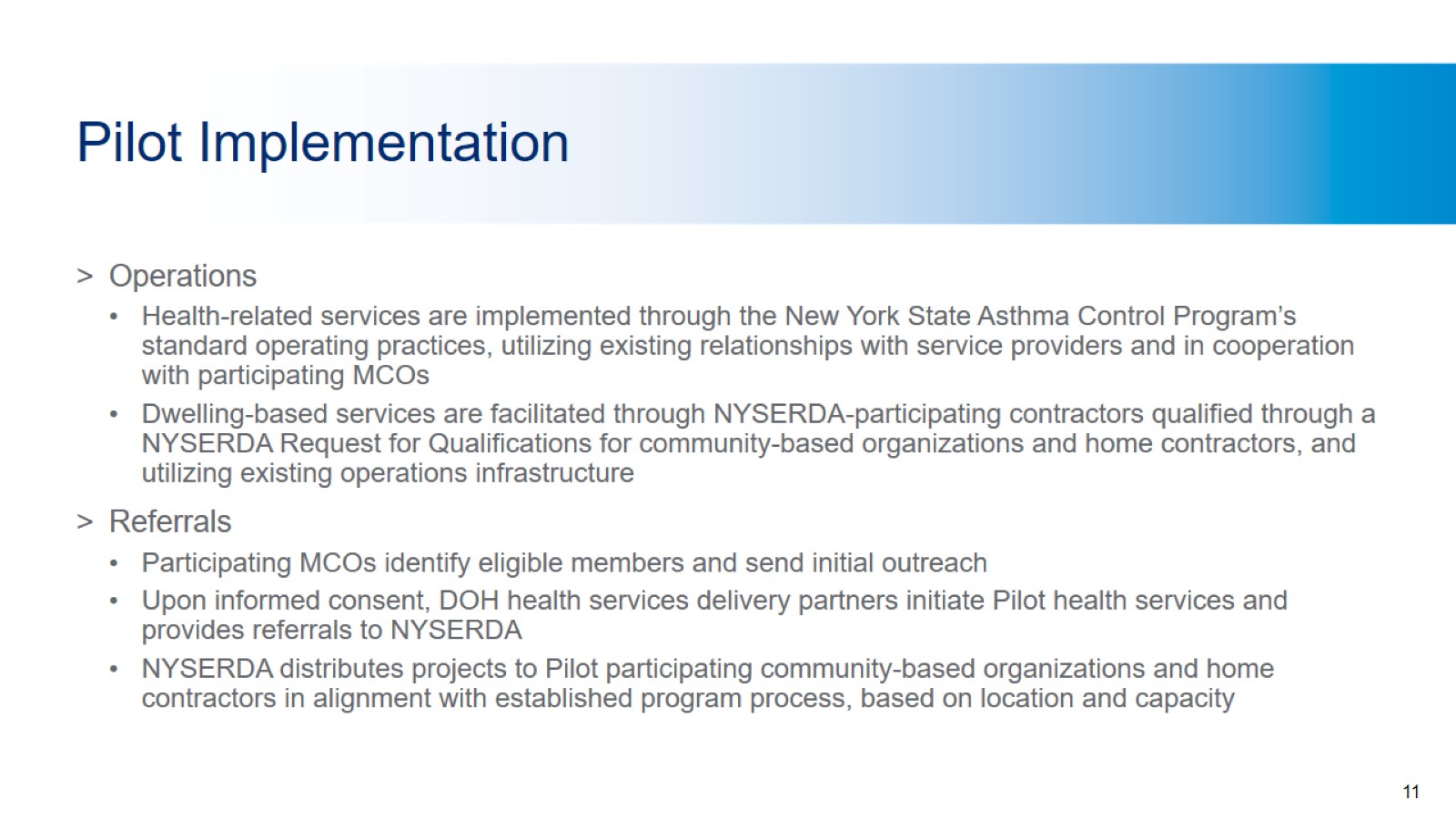 Pilot Implementation
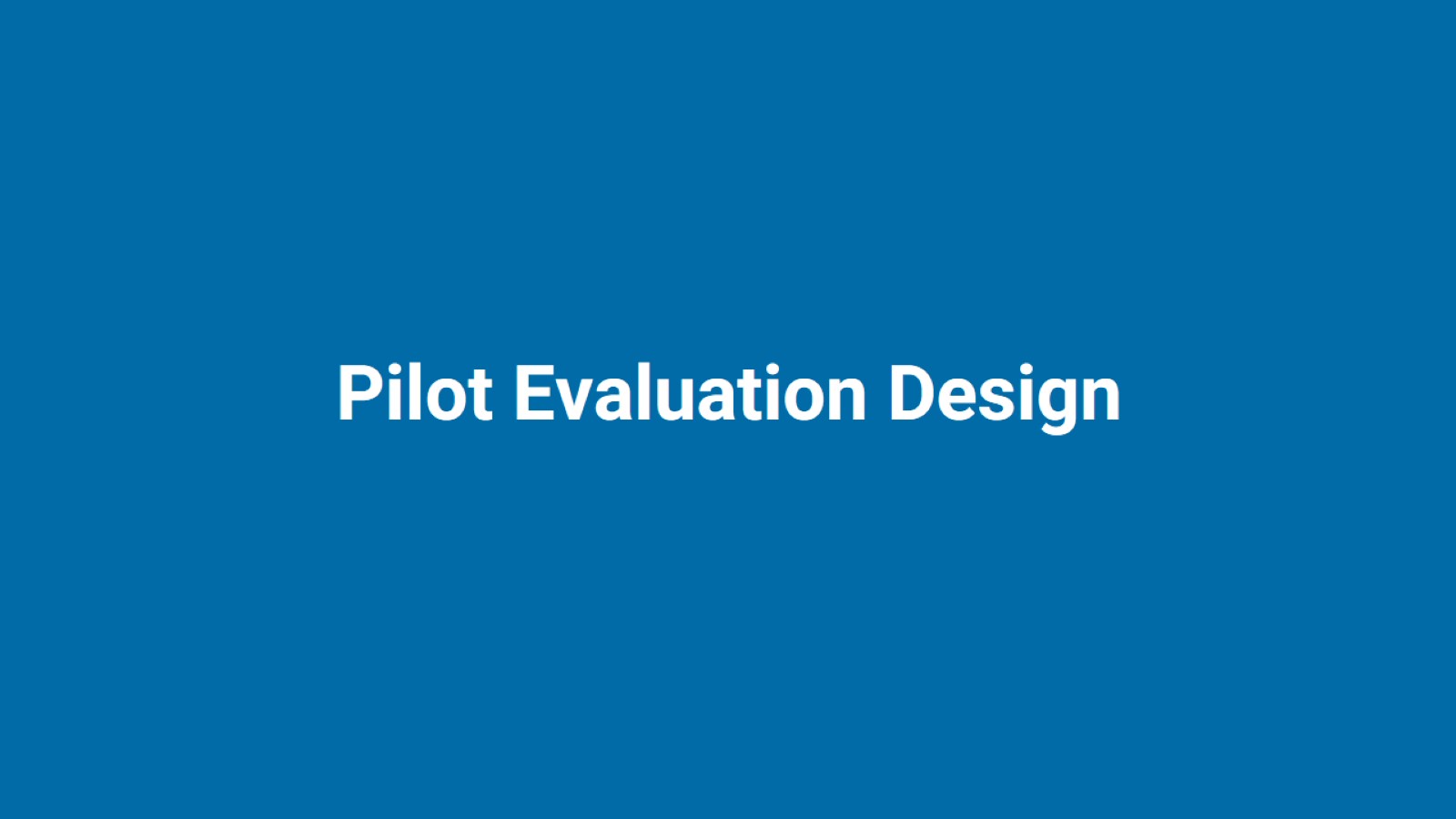 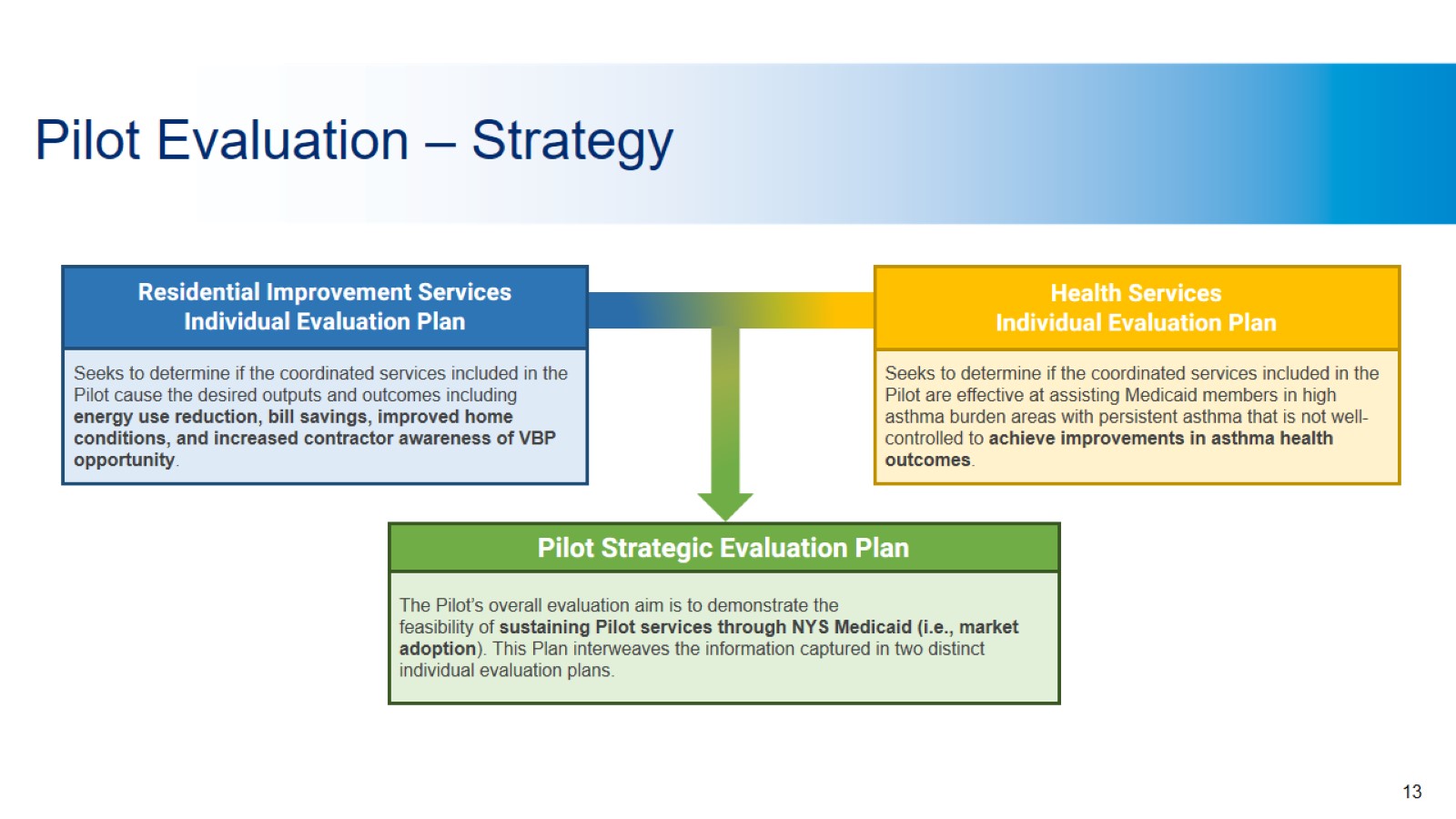 Pilot Evaluation – Strategy
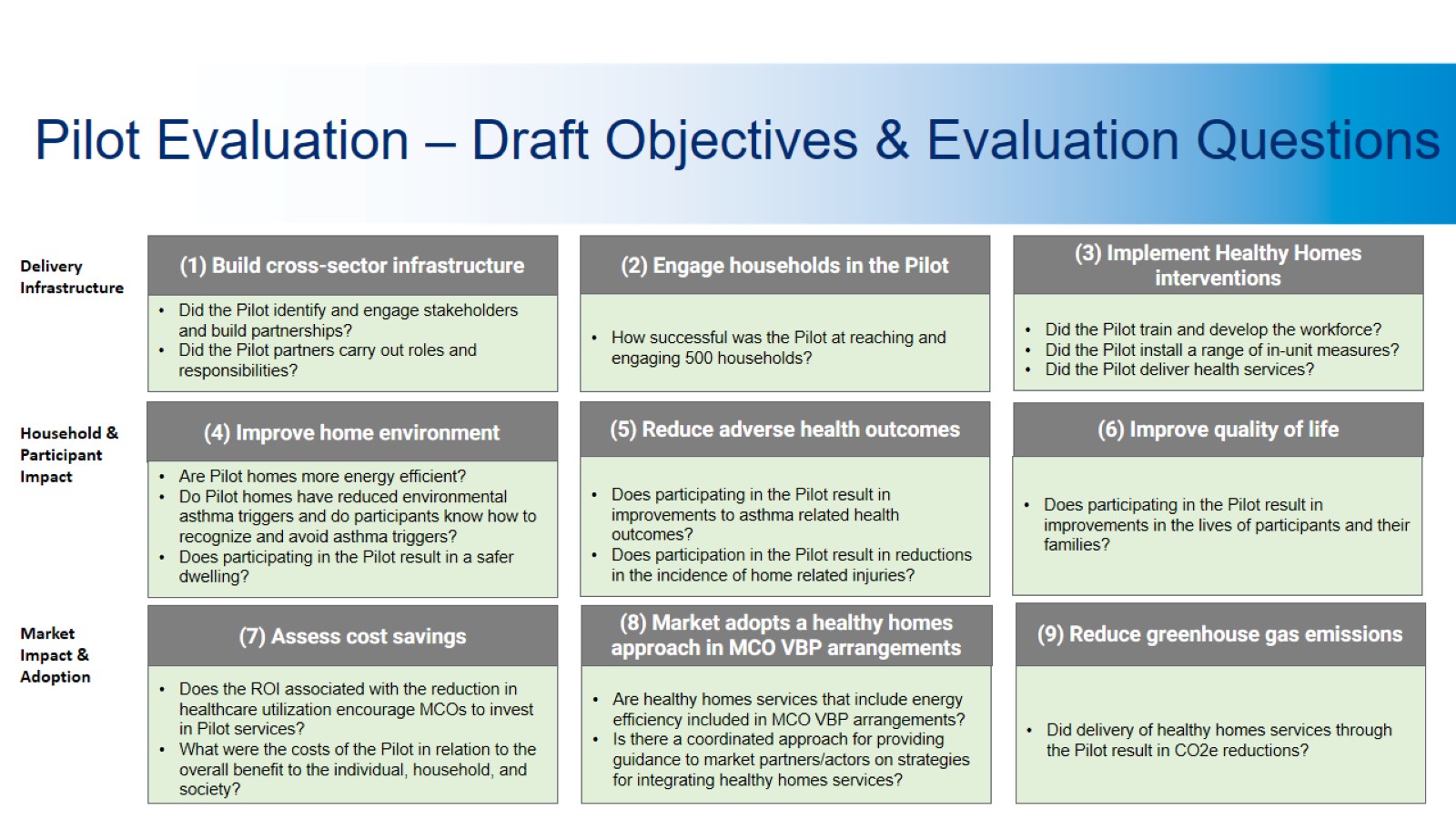 Pilot Evaluation – Draft Objectives & Evaluation Questions
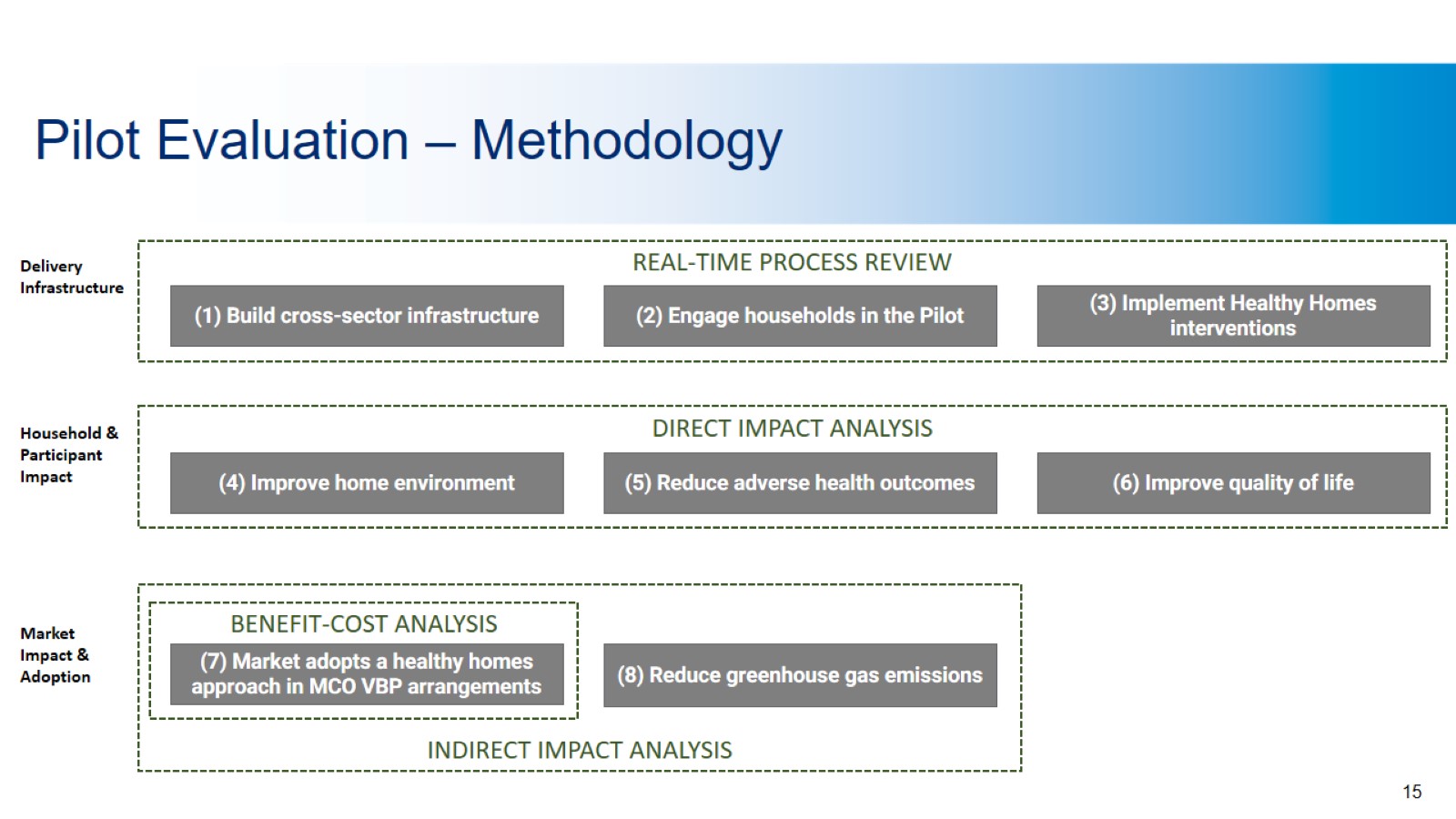 Pilot Evaluation – Methodology
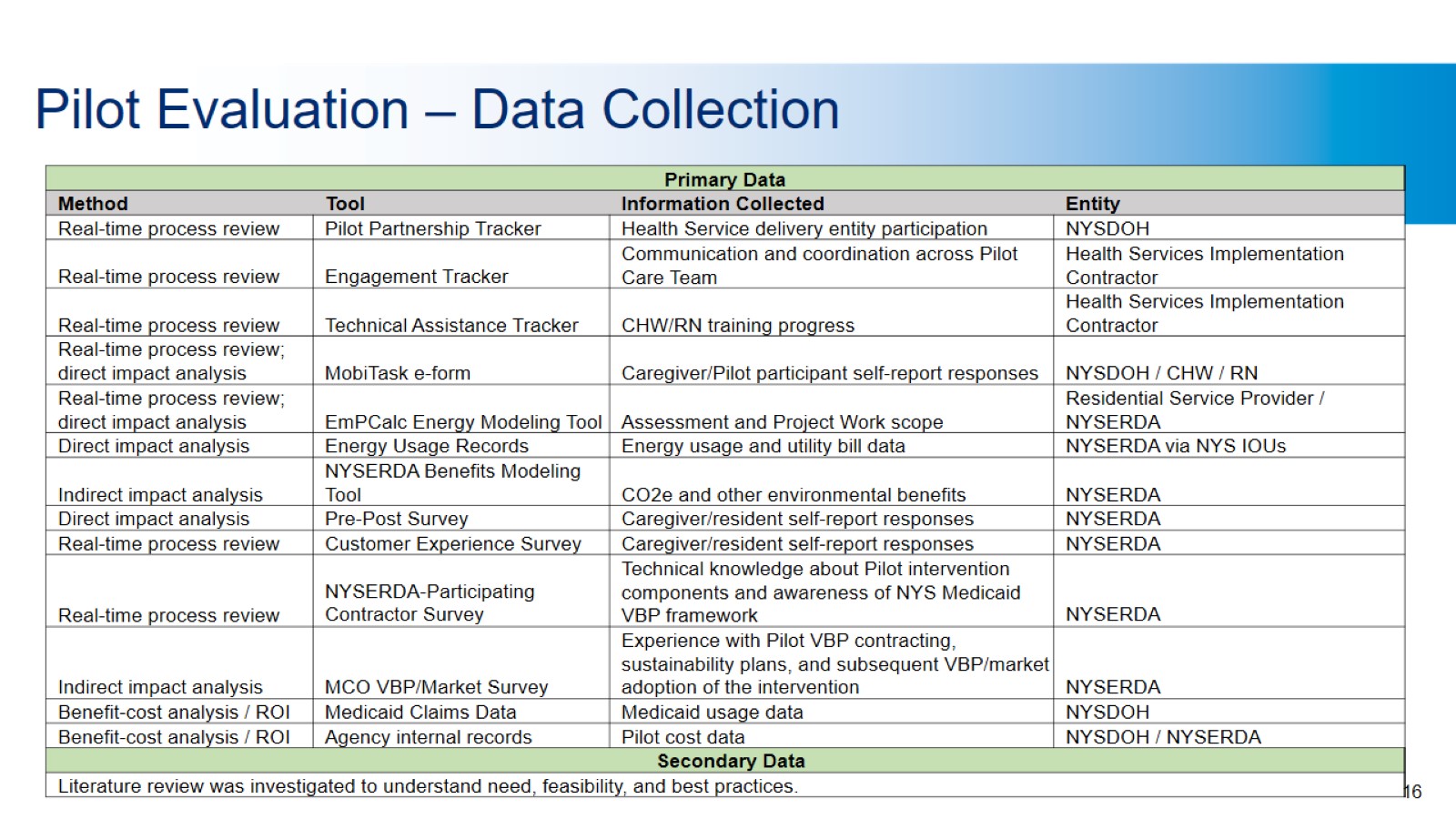 Pilot Evaluation – Data Collection
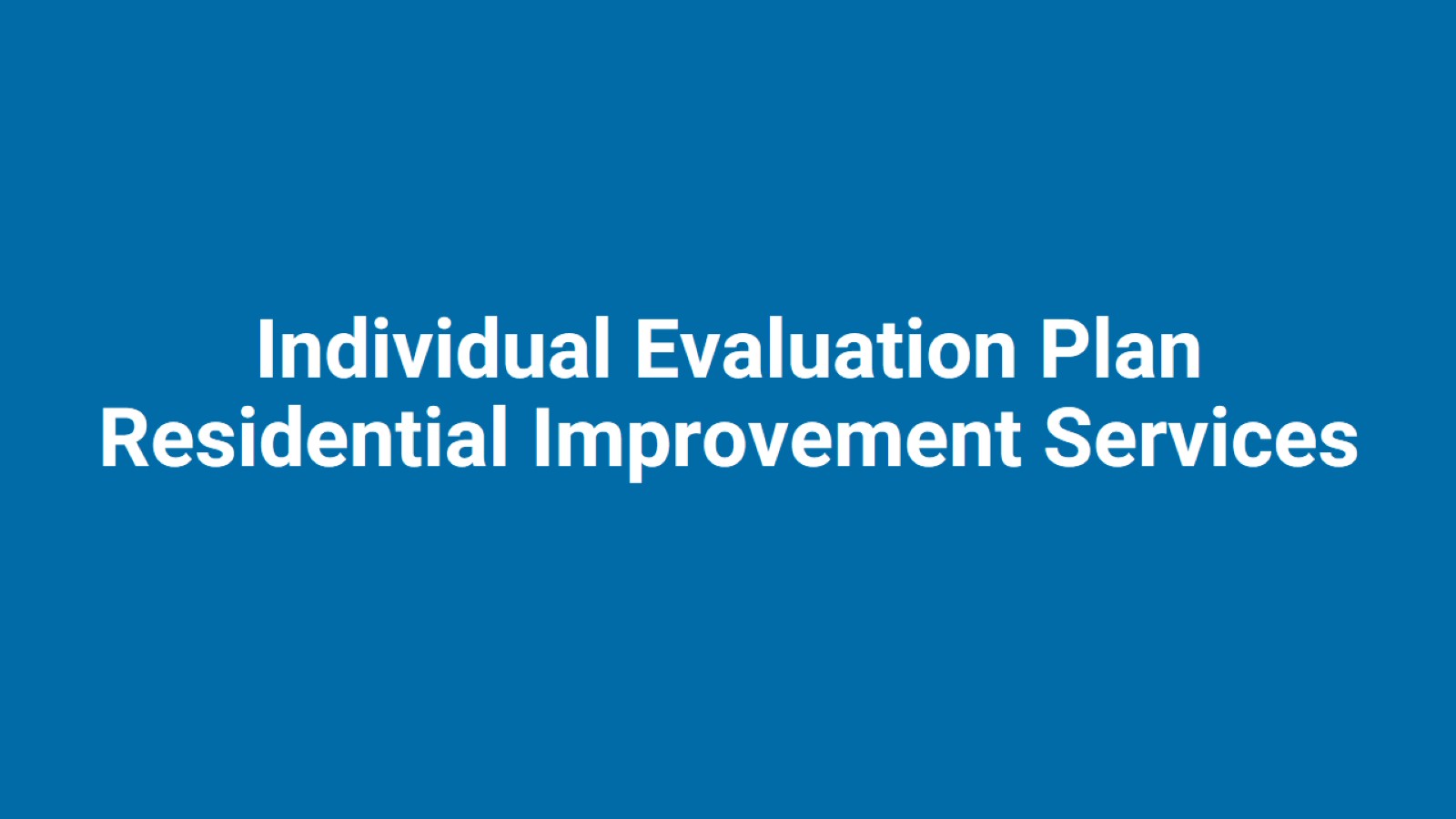 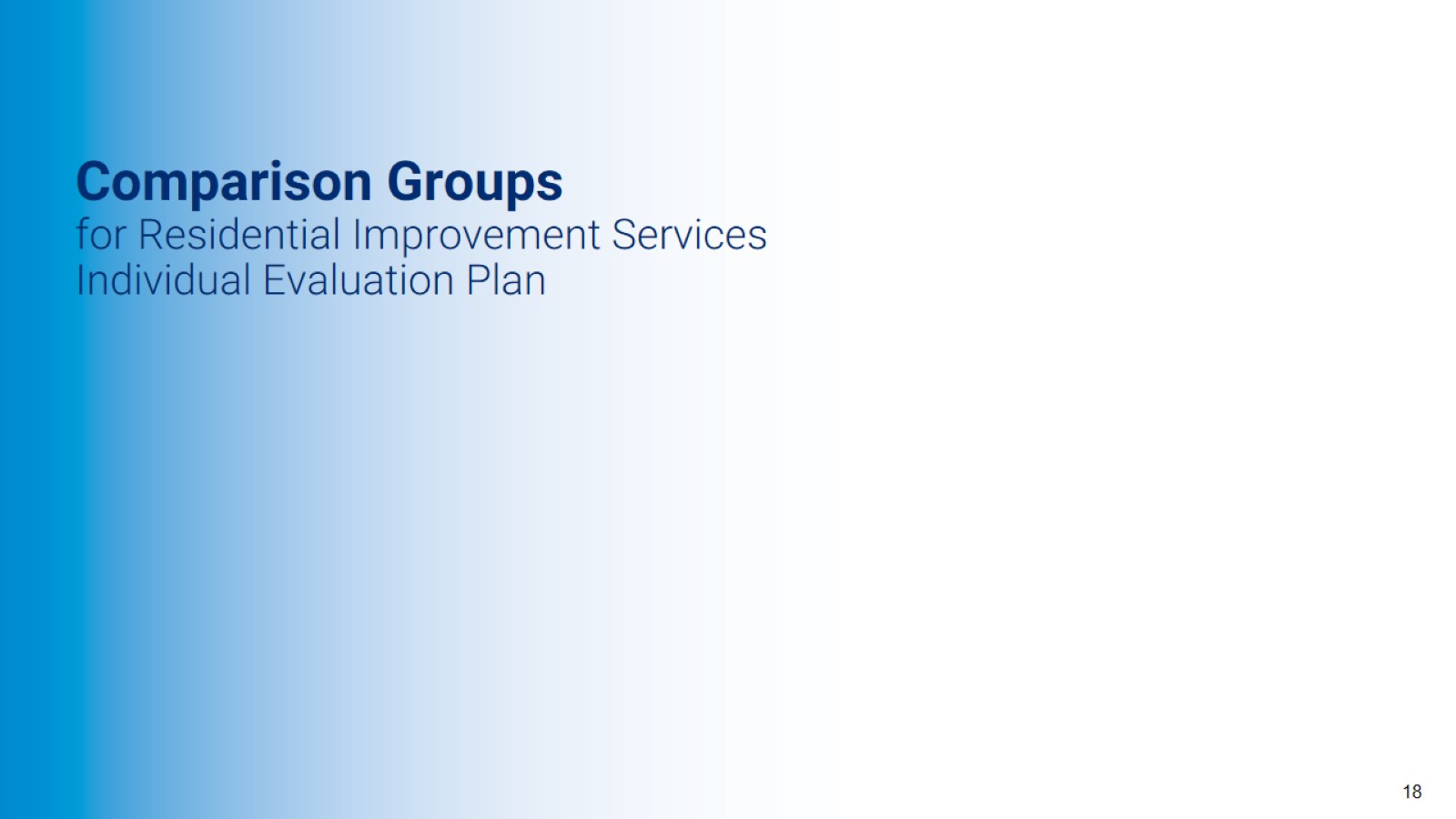 Comparison Groups for Residential Improvement Services Individual Evaluation Plan
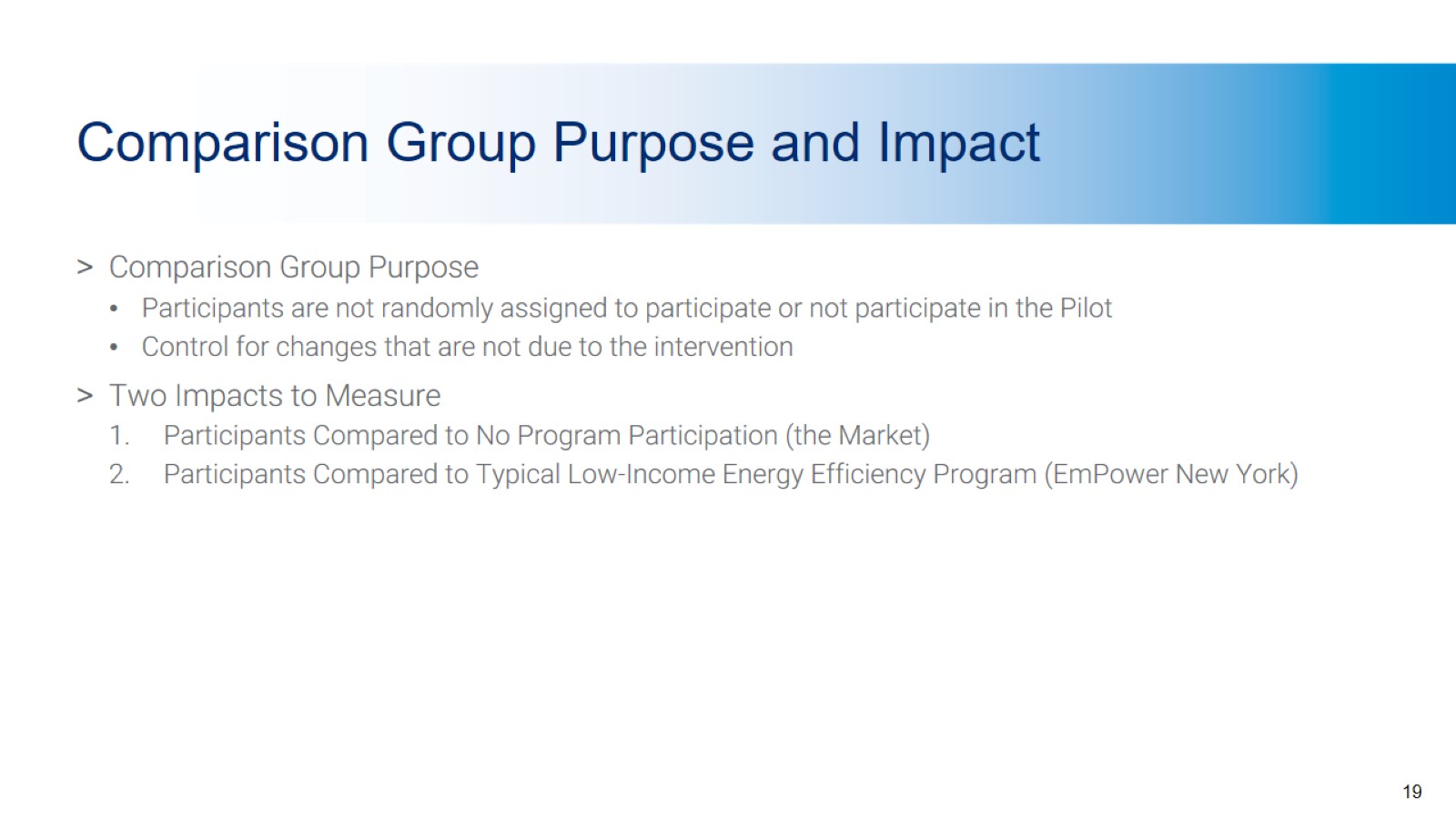 Comparison Group Purpose and Impact
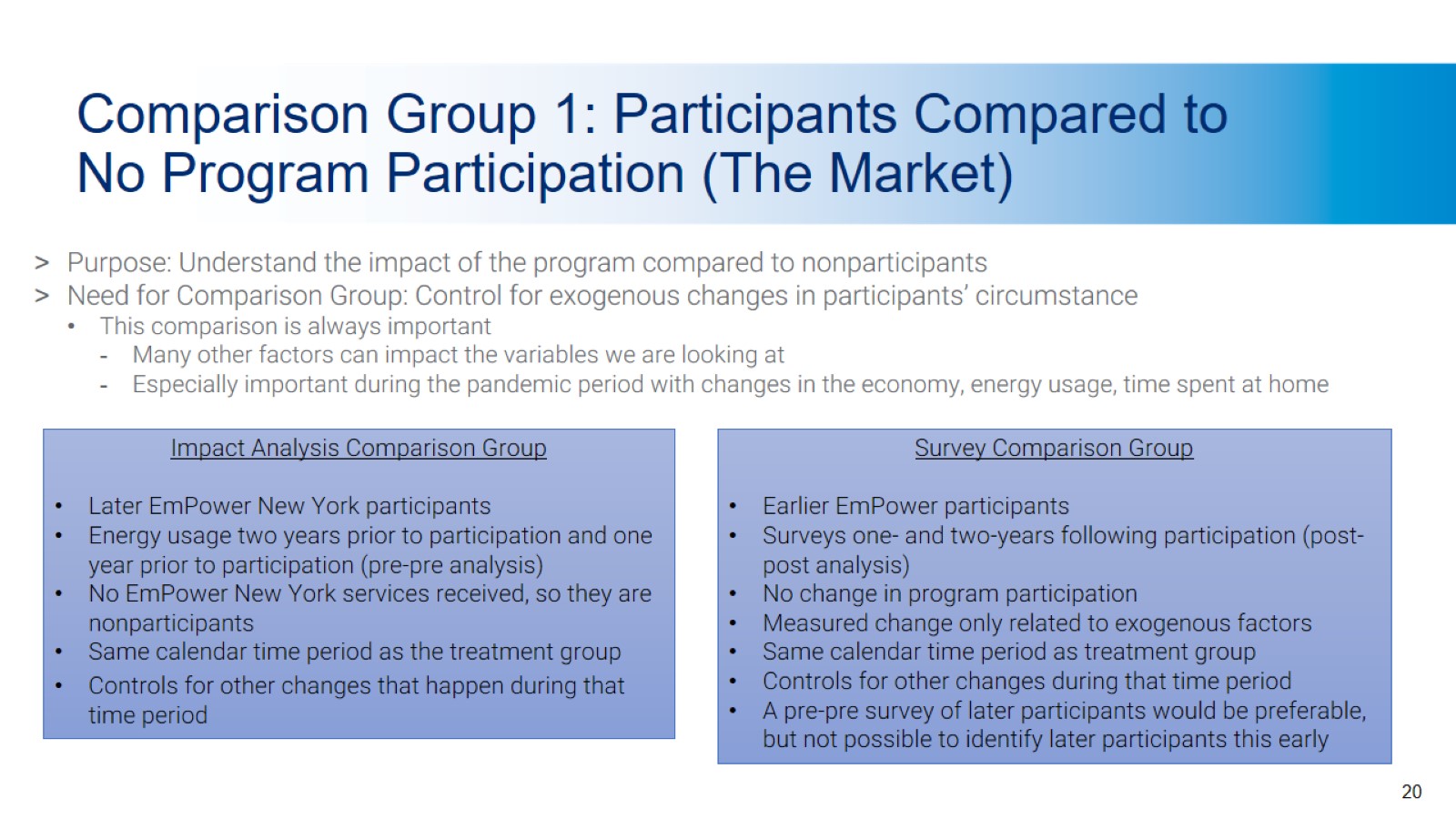 Comparison Group 1: Participants Compared to No Program Participation (The Market)
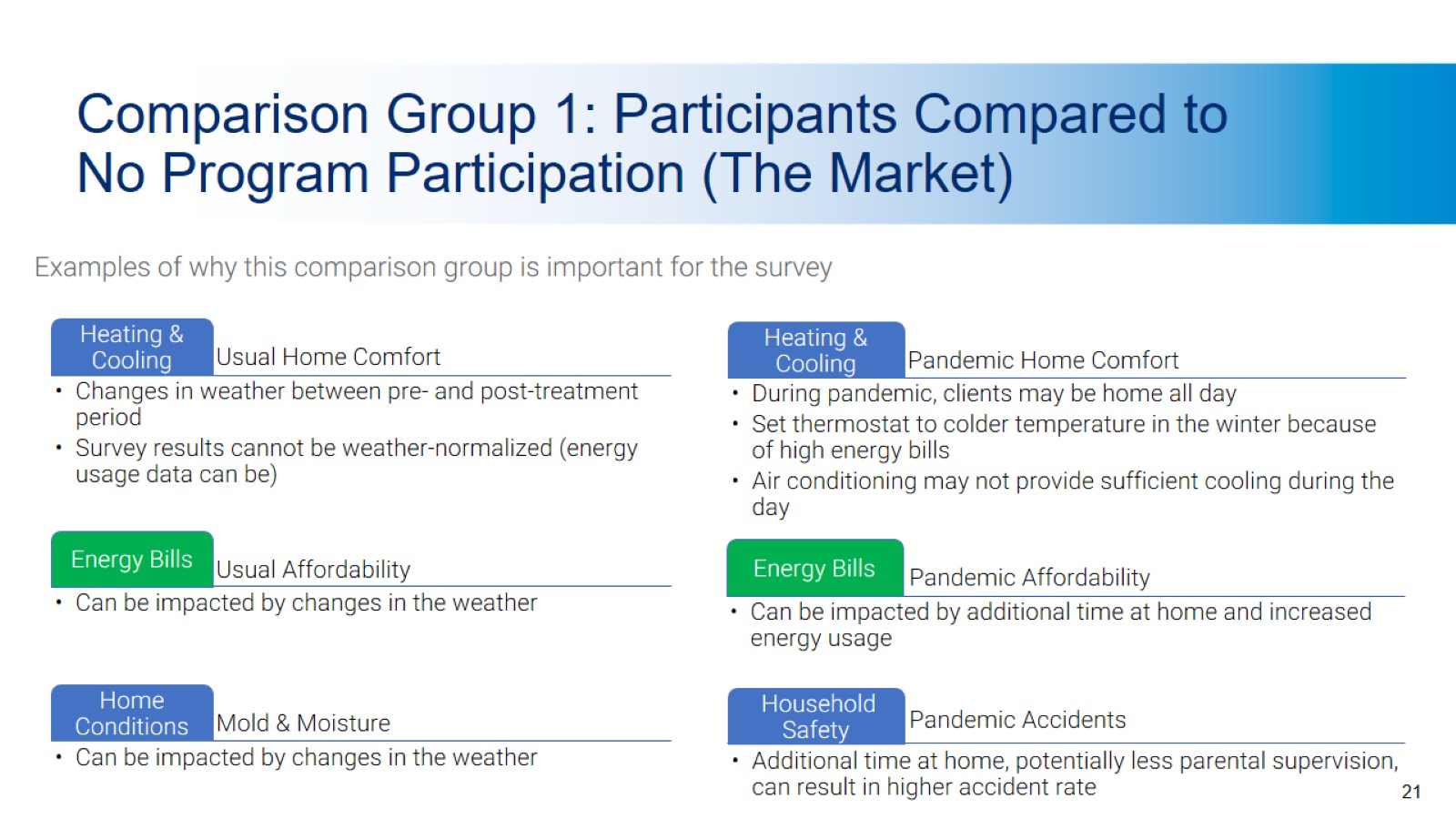 Comparison Group 1: Participants Compared to No Program Participation (The Market)
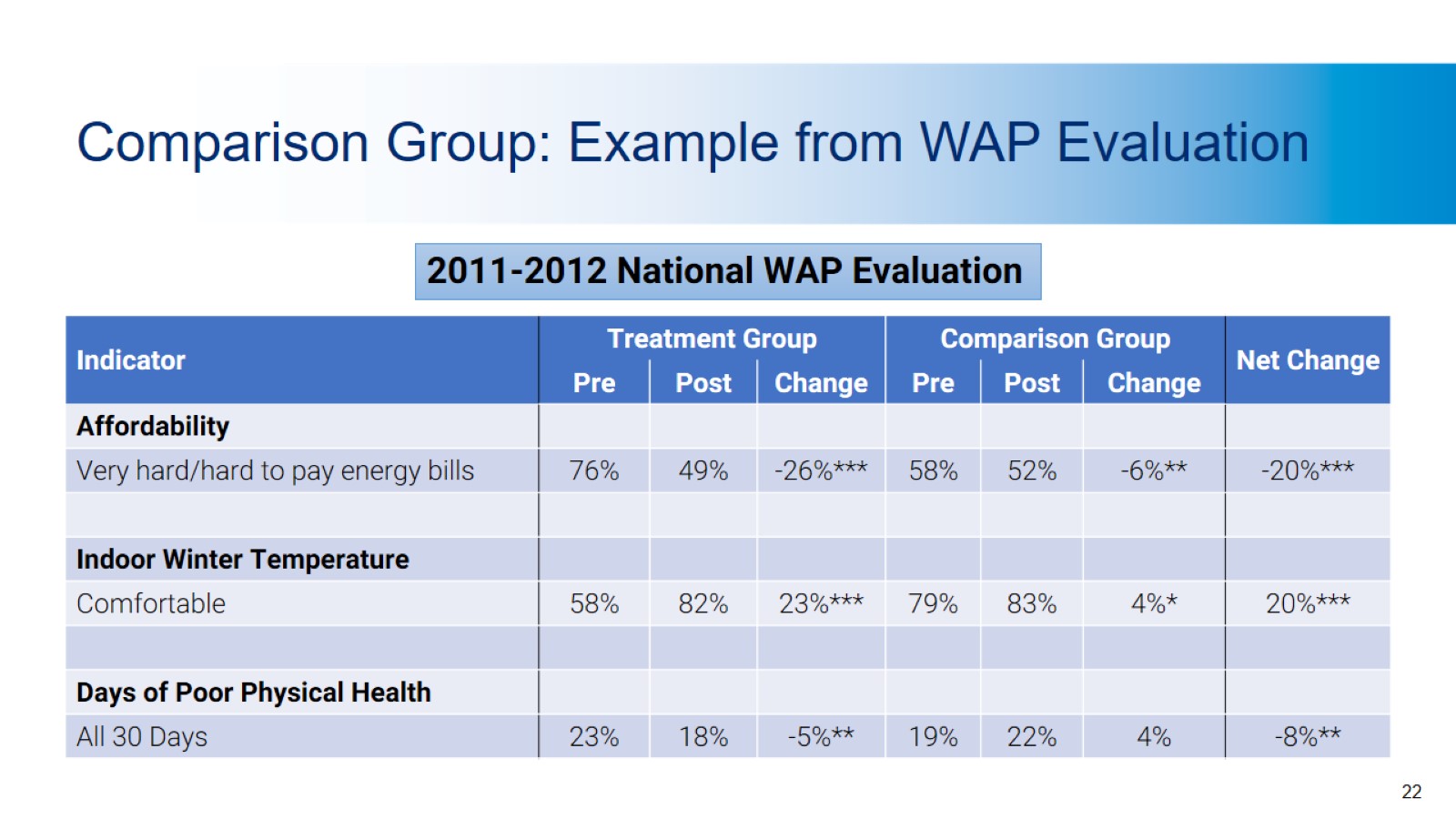 Comparison Group: Example from WAP Evaluation
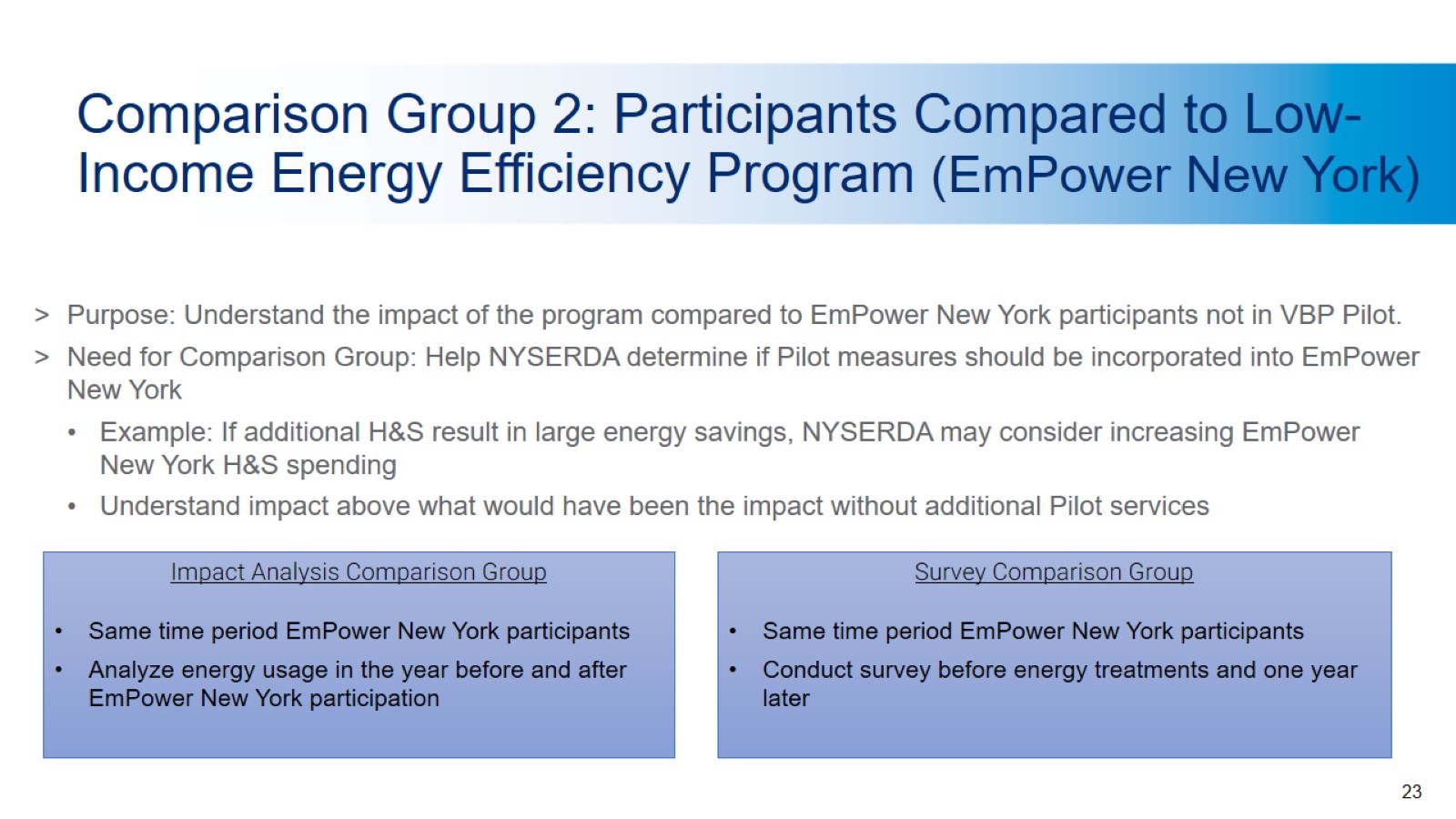 Comparison Group 2: Participants Compared to Low-Income Energy Efficiency Program (EmPower New York)
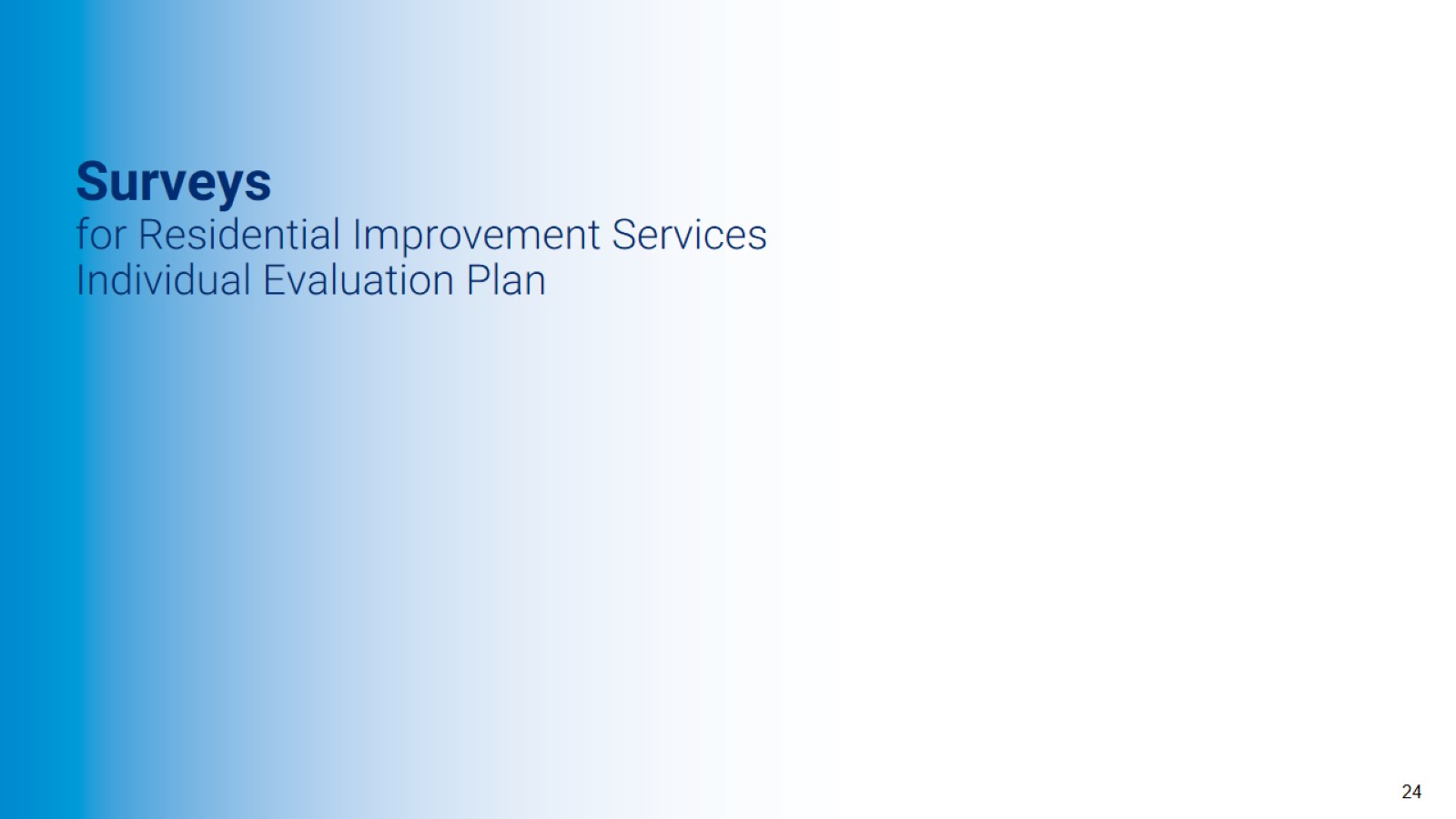 Surveysfor Residential Improvement Services Individual Evaluation Plan
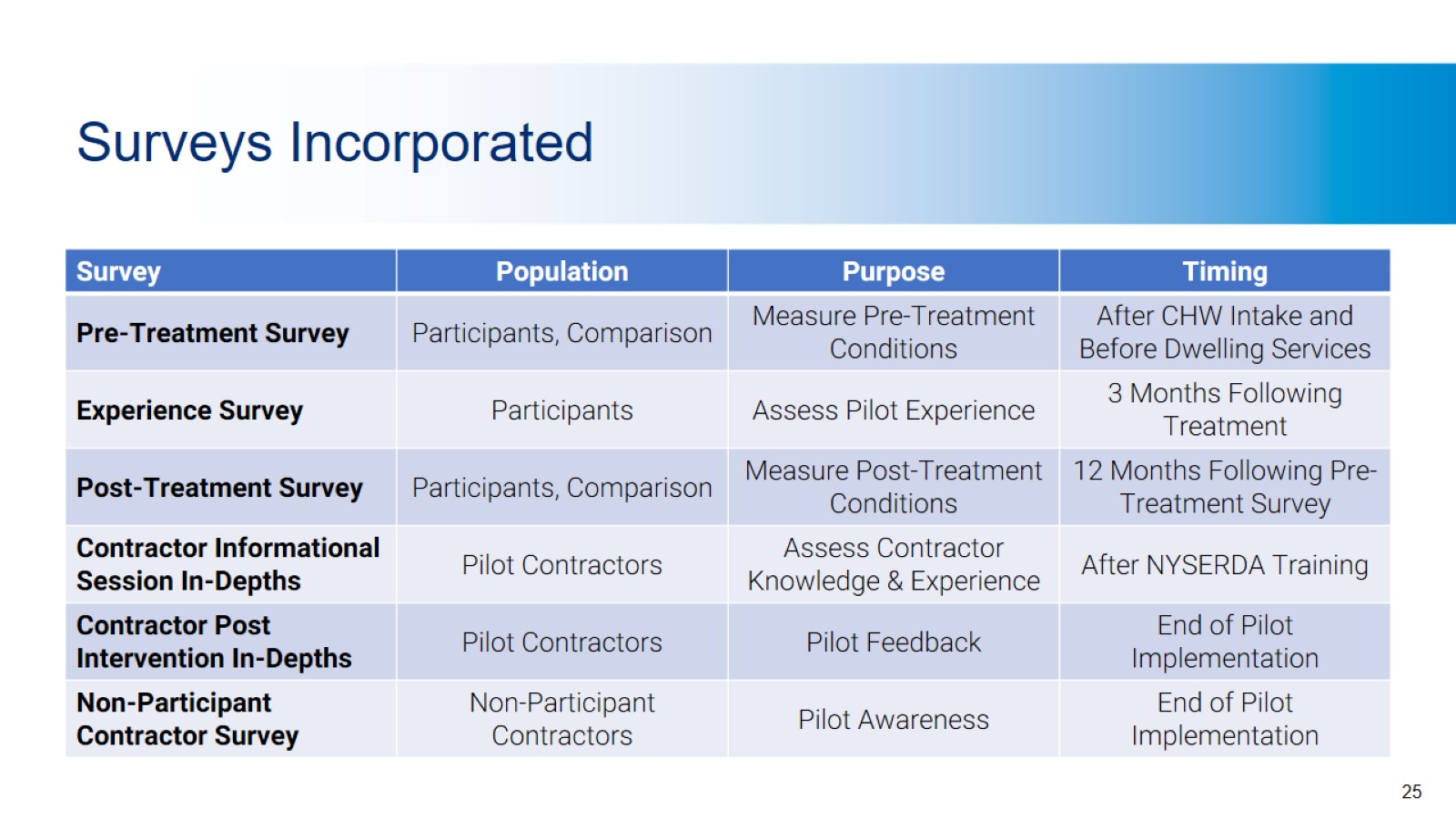 Surveys Incorporated
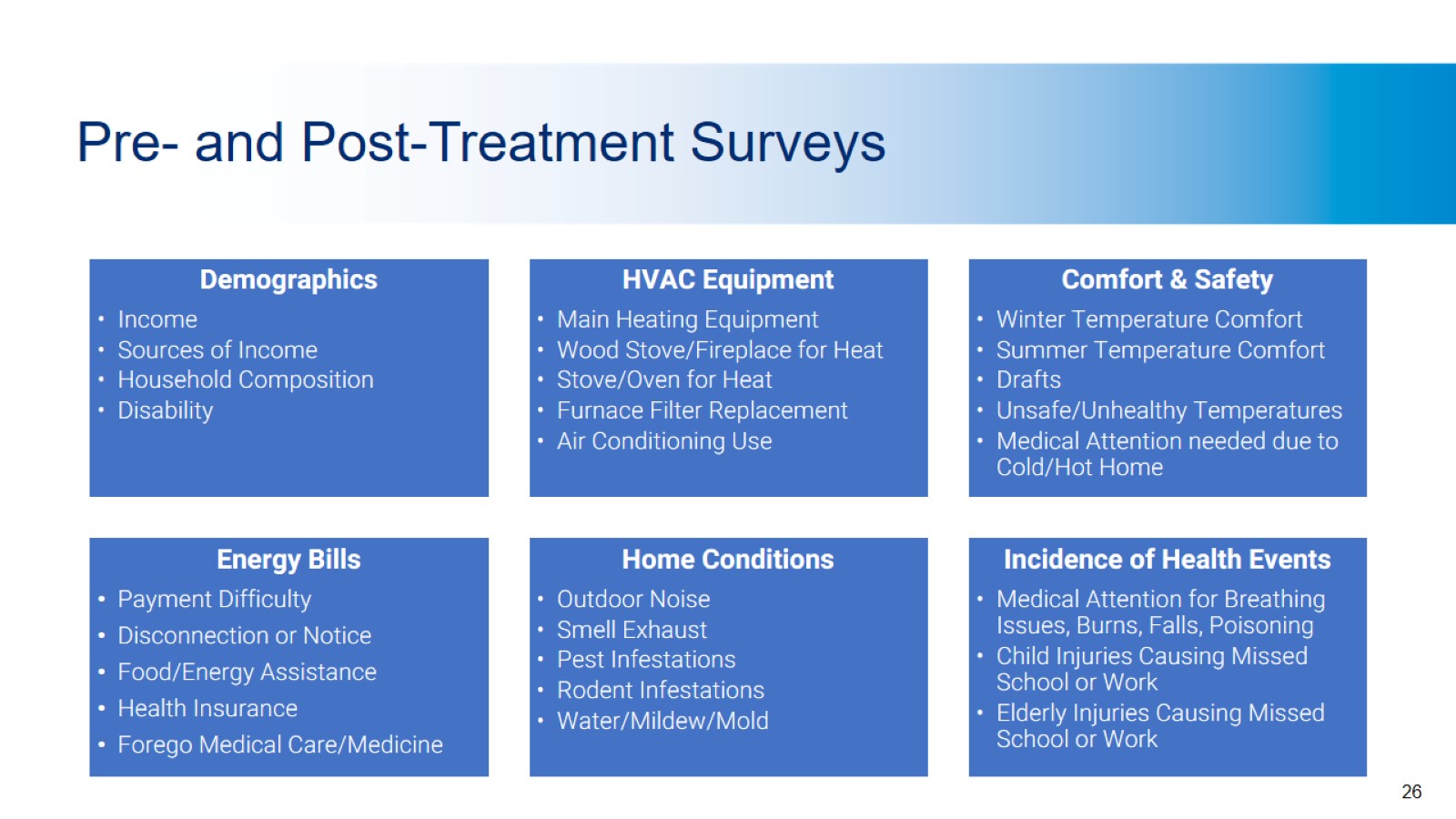 Pre- and Post-Treatment Surveys
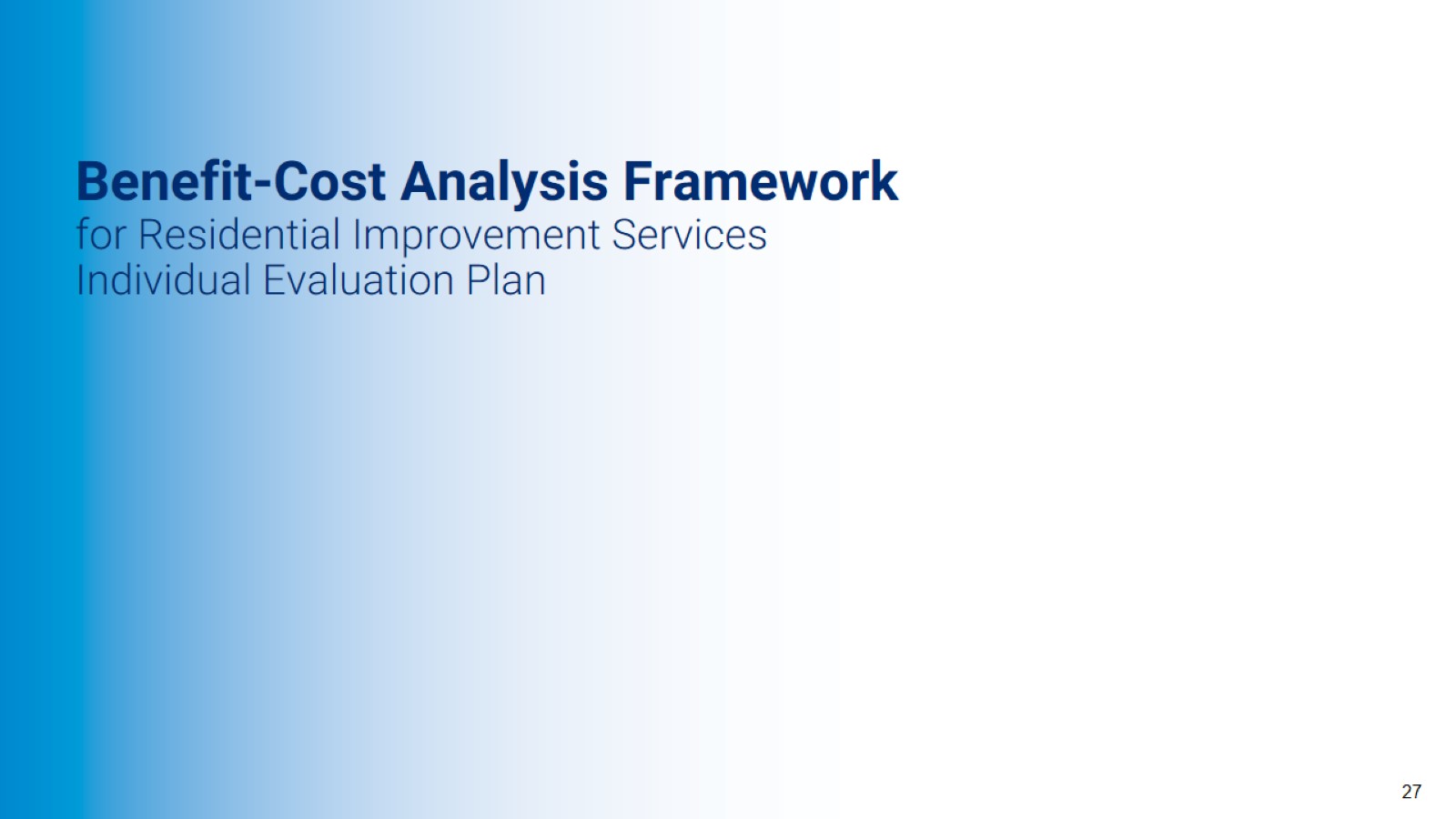 Benefit-Cost Analysis Frameworkfor Residential Improvement Services Individual Evaluation Plan
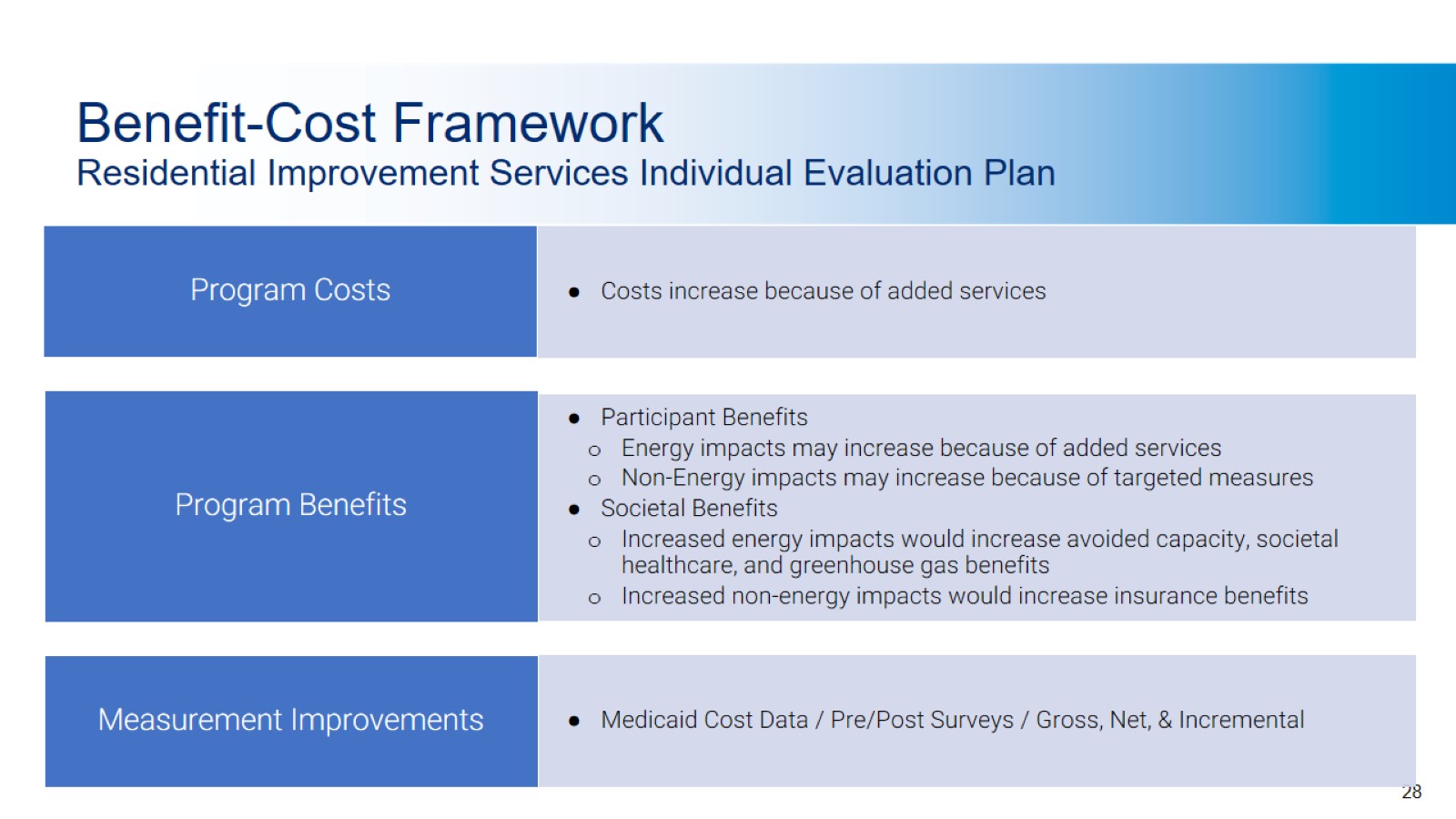 Benefit-Cost FrameworkResidential Improvement Services Individual Evaluation Plan
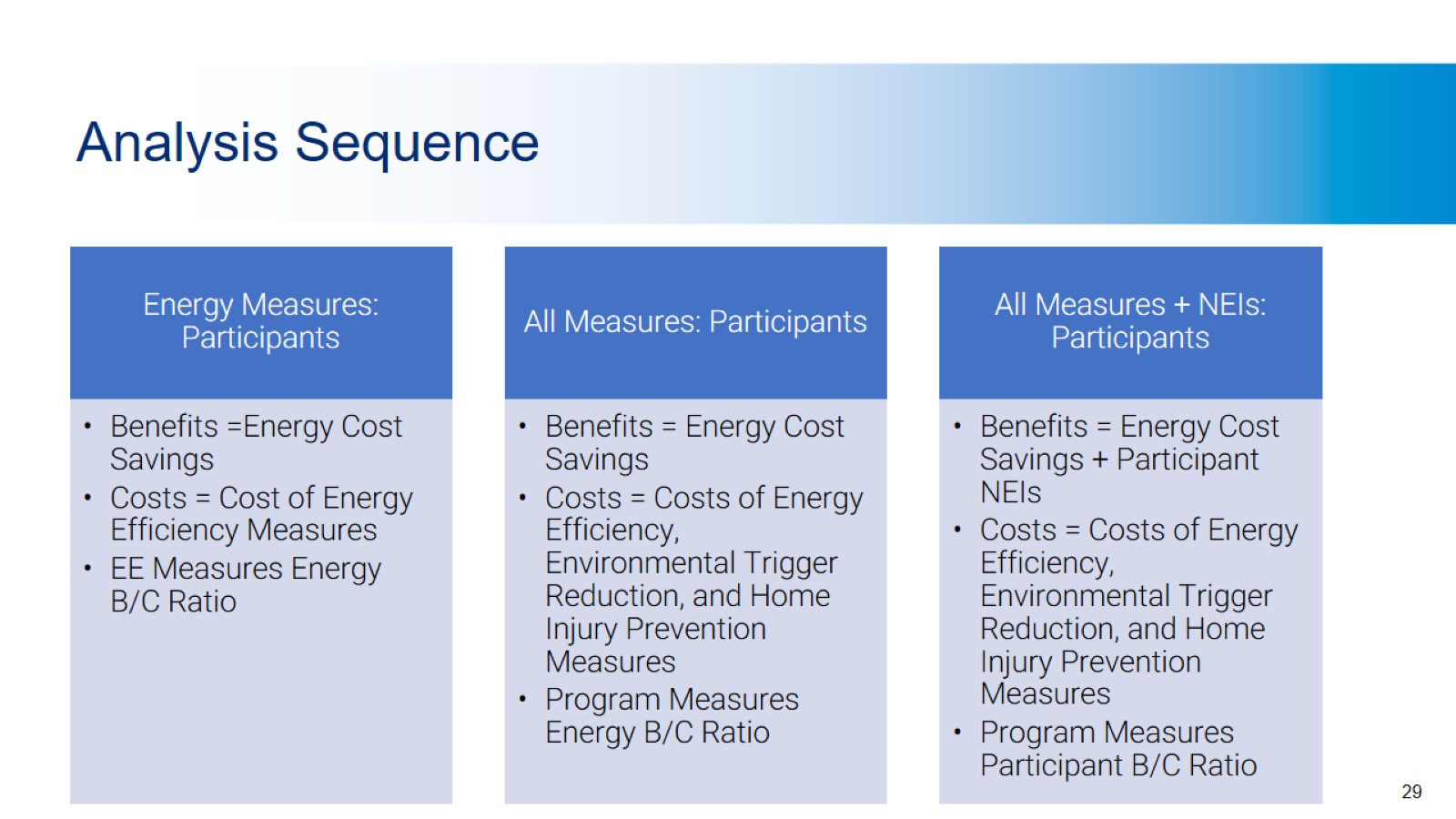 Analysis Sequence
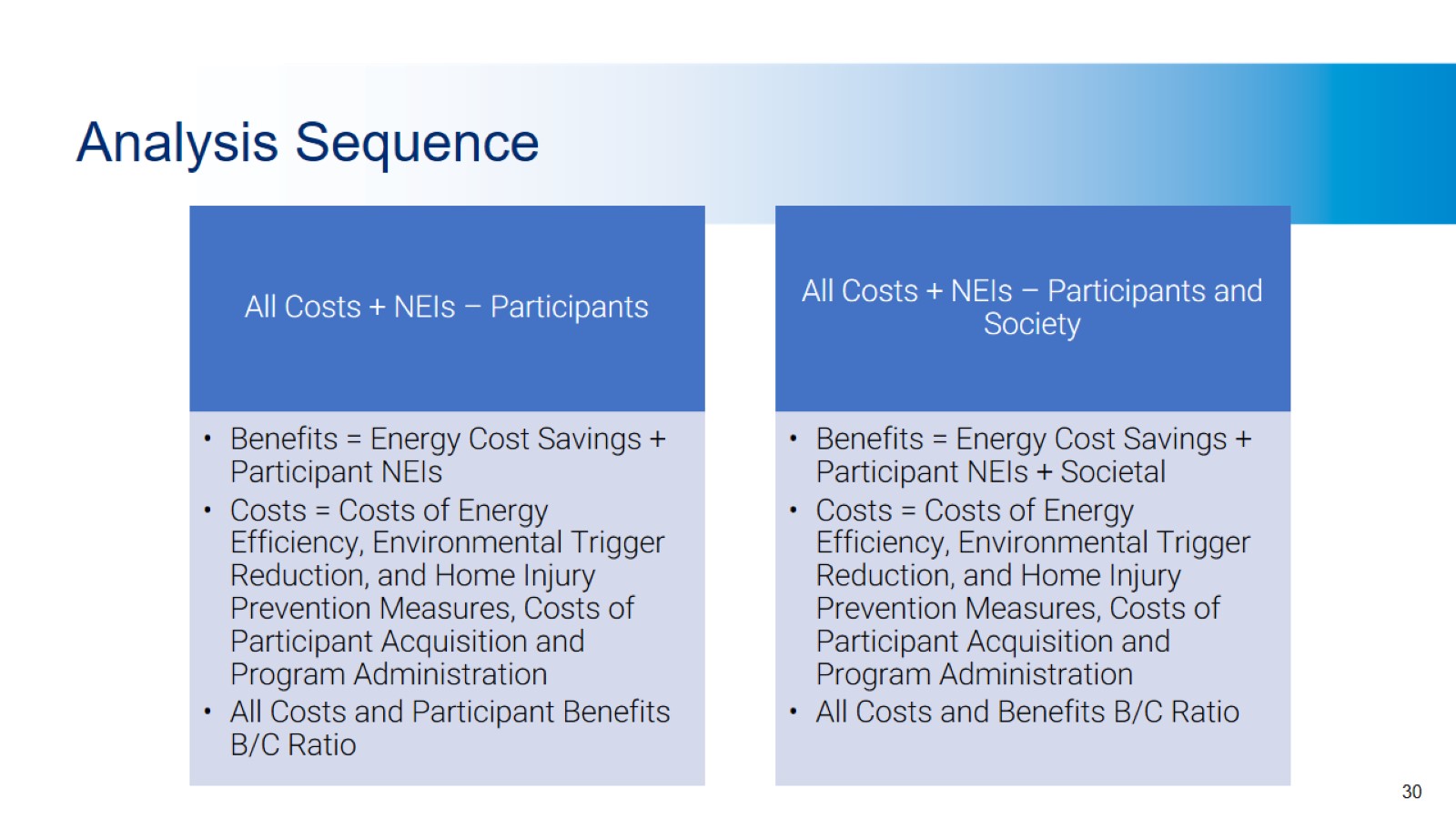 Analysis Sequence
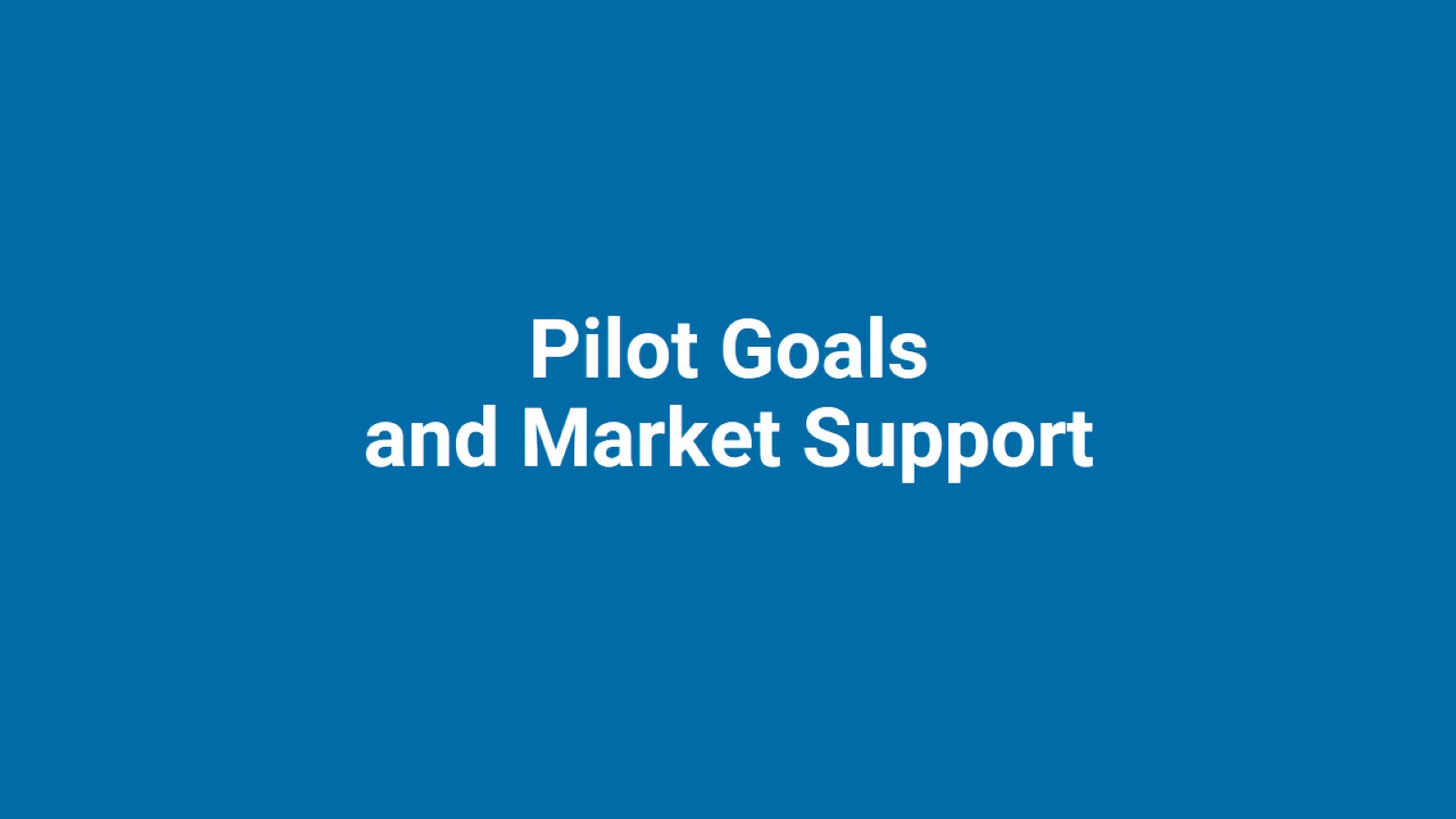 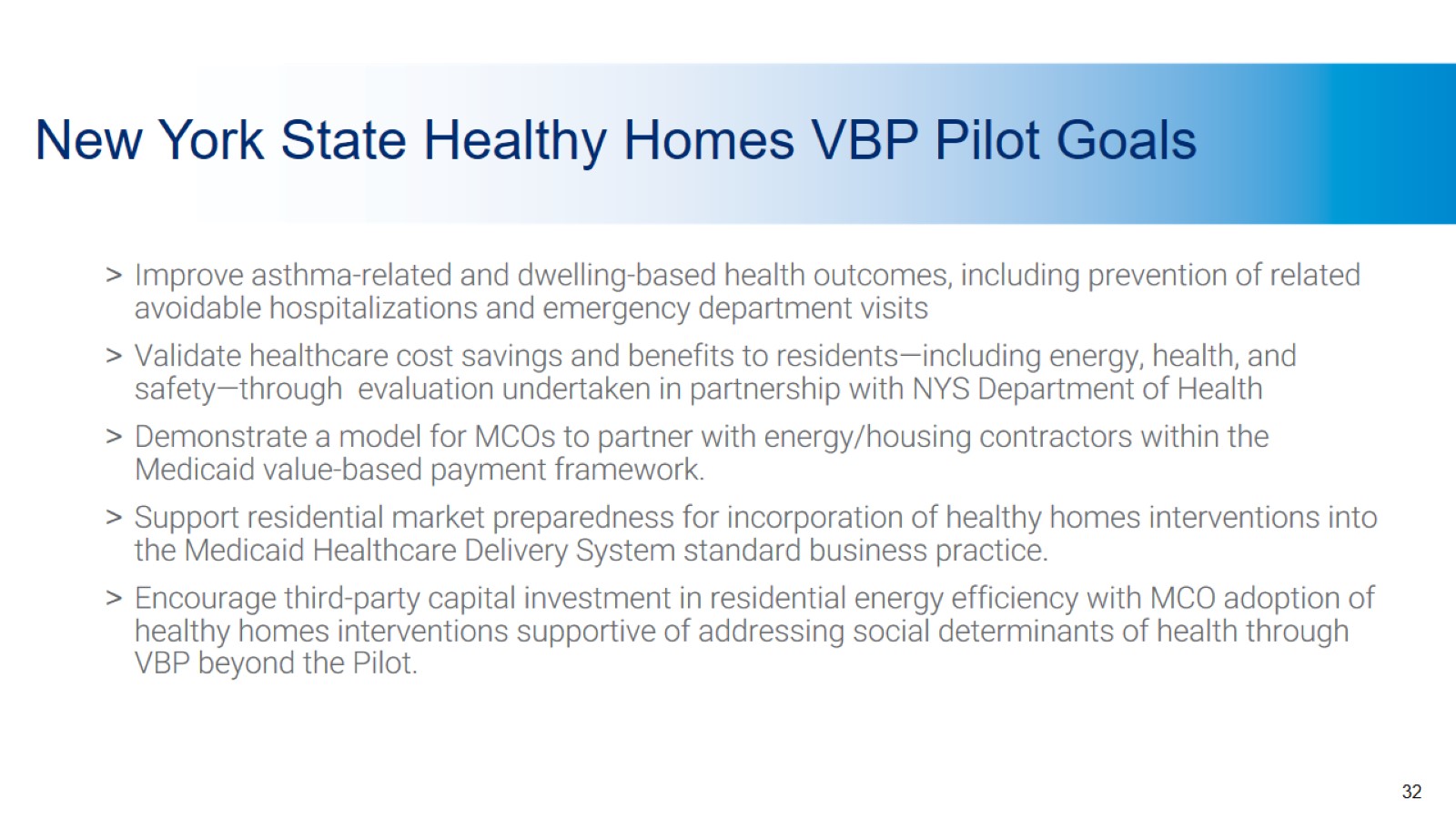 New York State Healthy Homes VBP Pilot Goals
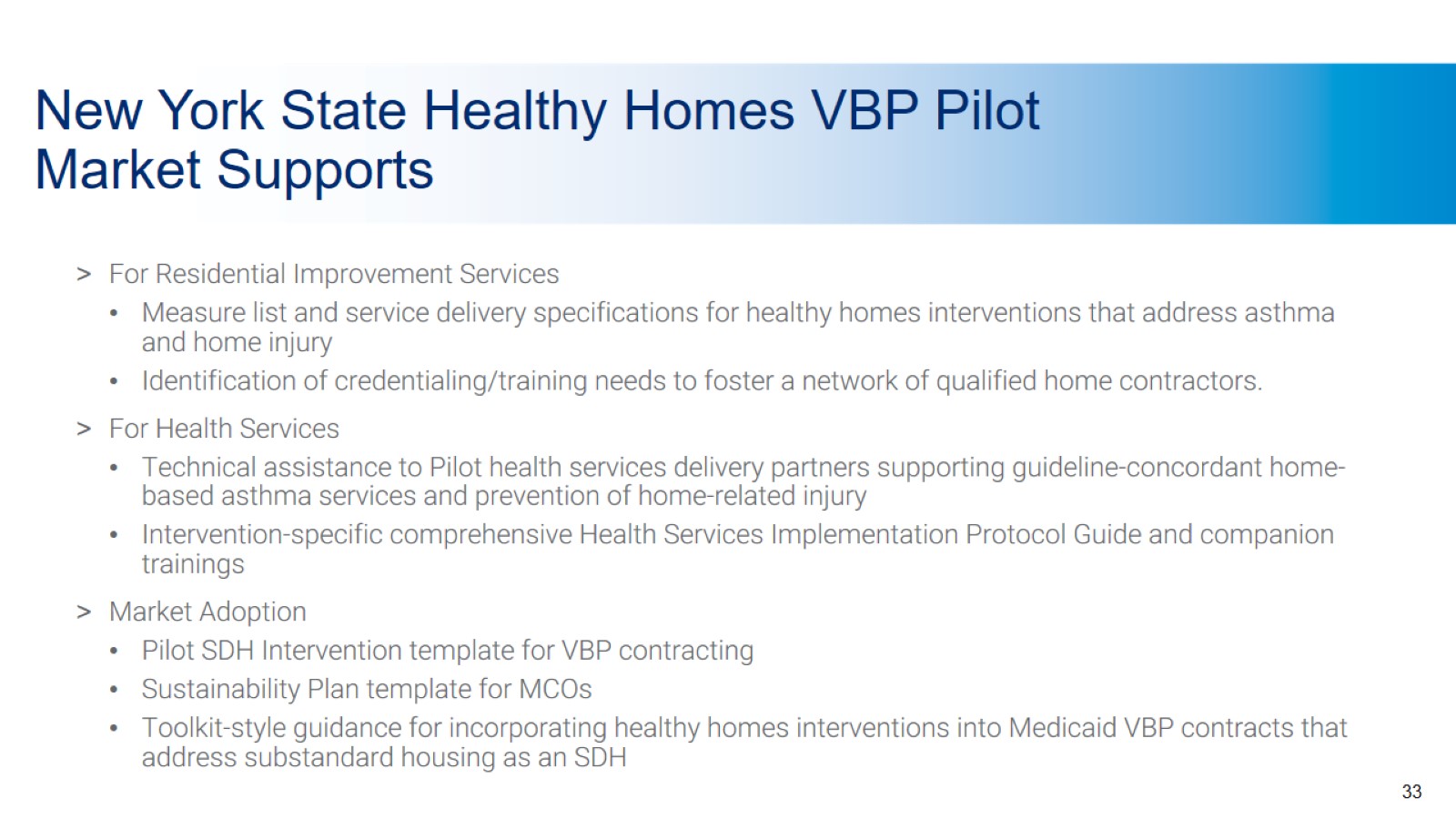 New York State Healthy Homes VBP Pilot Market Supports
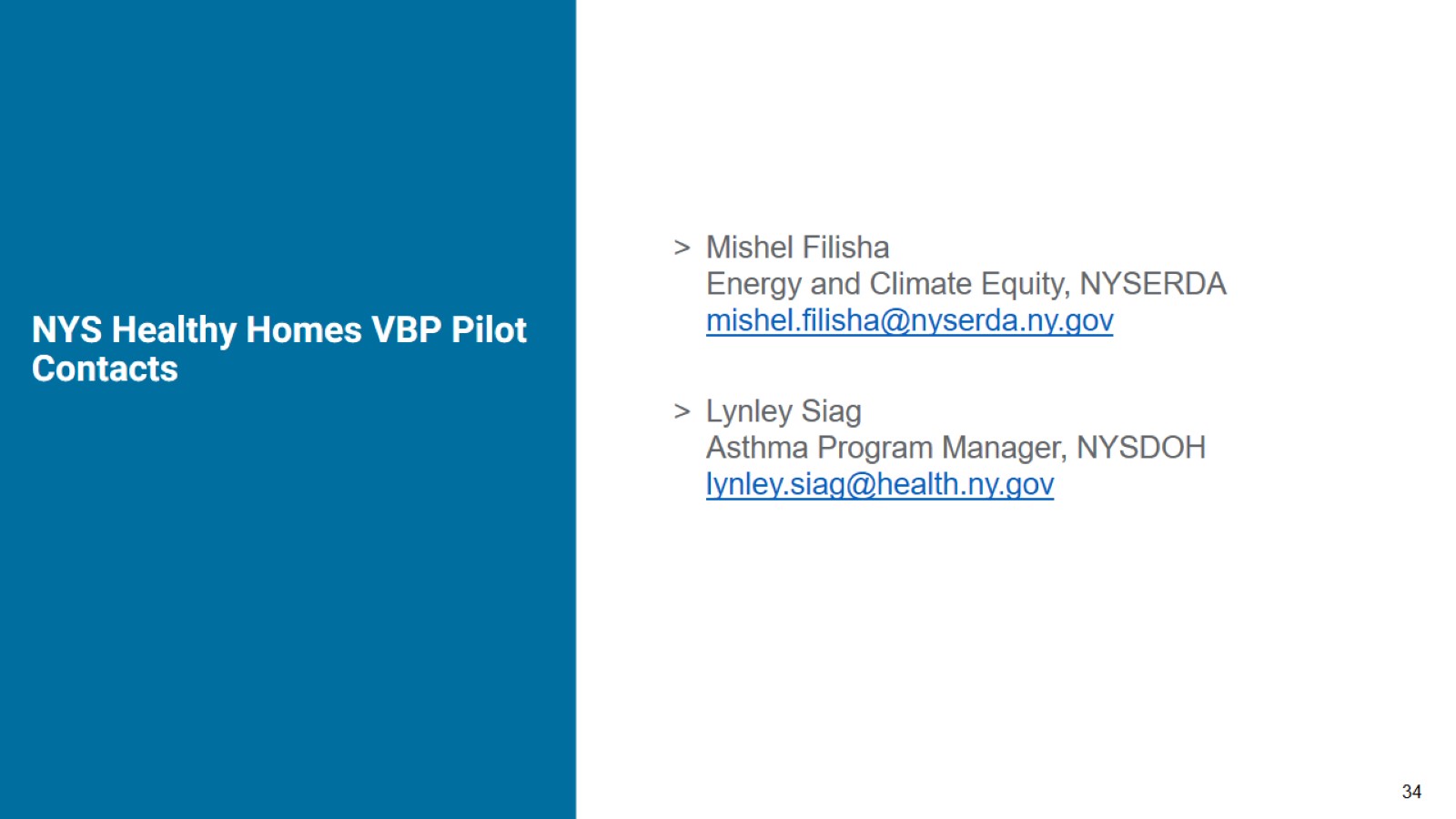